CoS New faculty and GTA teaching workshop
August 16, 2023
11:30-1:45pm
Table of Contents
General Instructional Policies
Class Management and Active Learning
AI and Plagiarism
Student Learning Assessment 
Faculty Development Opportunities
Instructional Technology
General Instructional Policies
General Instructional policies
Course Override, Late Registration, and Other Course Registration Issues
Courses to Take for Students
Course Syllabi and Simple Syllabus
Textbook Adoption
Academic Integrity
Students with Disabilities
Other Policies
     Please refer to 
Florida Atlantic University Academic Affairs Faculty Handbook
https://www.fau.edu/provost/resources/policy-memoranda/, Instructional Memoranda and Policies
Course override, late registration, and other course registration issues
Communicate with the department chair to see how each department handles the request. 
Usually the instructor approves such requests and then communicate with department chair/program director and secretary to get the issue resolved.
If the instructor needs to change the students’ status, log onto https://myfau.fau.edu/signed_in/selector/index, go to FAU Self-Service, then Faculty Services, and choose the correct tab to manage students. 
When processing override and registration please be mindful of classroom capacity for in-person or hybrid classes.
Courses to take for students
Students need to talk to the advisors to determine the sequence of courses to take
Graduate students need to follow the Plan of Study, which is determined by the student and the academic advisor/program director.
College of Science Advising Services: http://science.fau.edu/student_services/index.php 
Students can schedule an appointment with an academic advisor: http://science.fau.edu/student_services/advising.php
Pre-Health Advising: http://science.fau.edu/student_services/pre_health/index.php
Course syllabi
The university is implementing a new system called Simple Syllabus and all syllabi are now required to be in the simple syllabus format 45 days before the school starts. 
The Simple Syllabus streamlines required vs. optional items. 
It is a unified standard syllabus. 
Log into Canvas and navigate to your course.
Enable Simple Syllabus to your Canvas courses.
Edit, save, and publish your simple syllabus.
Please refer to the following slides about the procedure of setting up simple syllabus on Canvas.
Click “Settings”, then choose “Navigation”
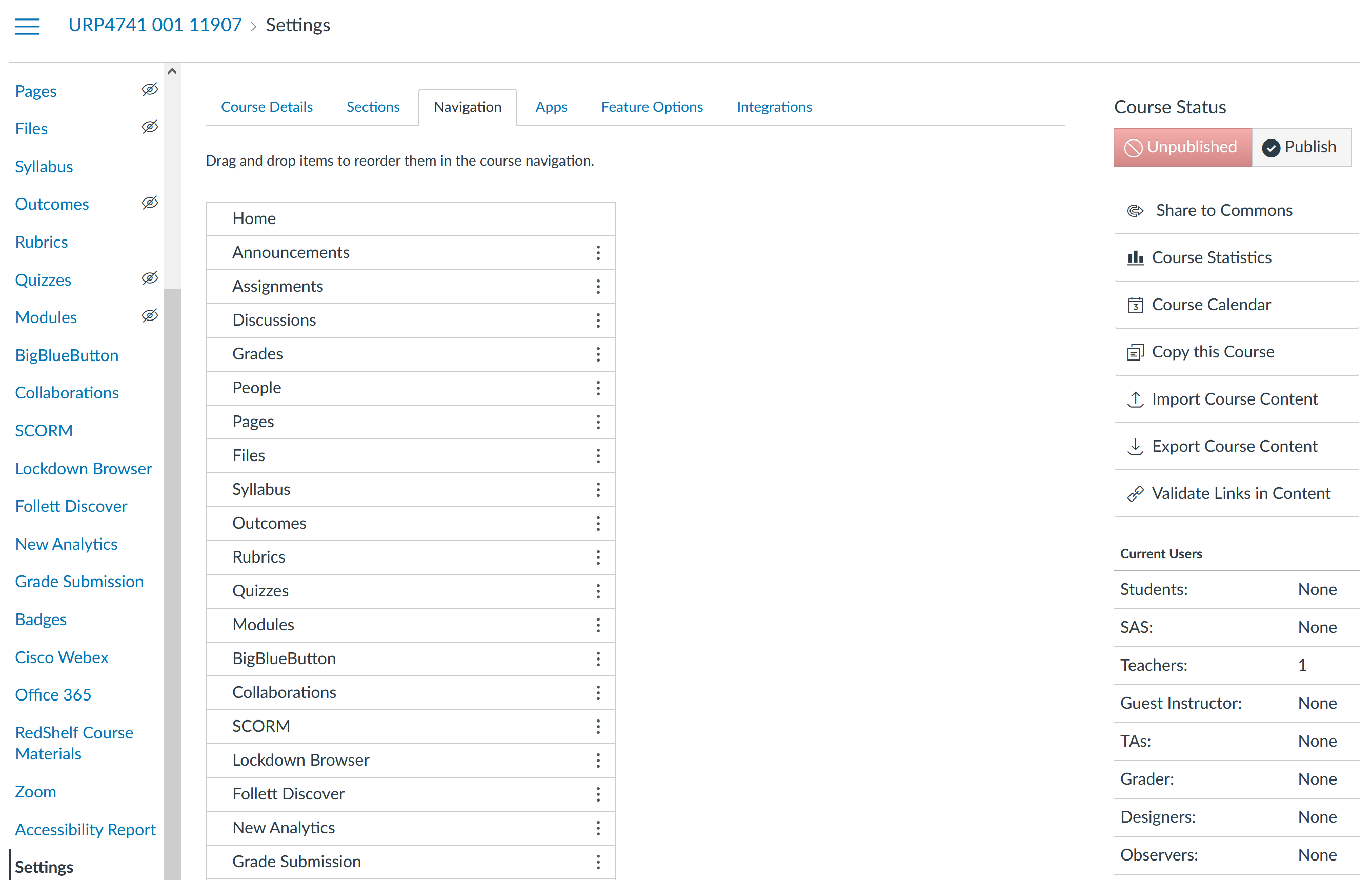 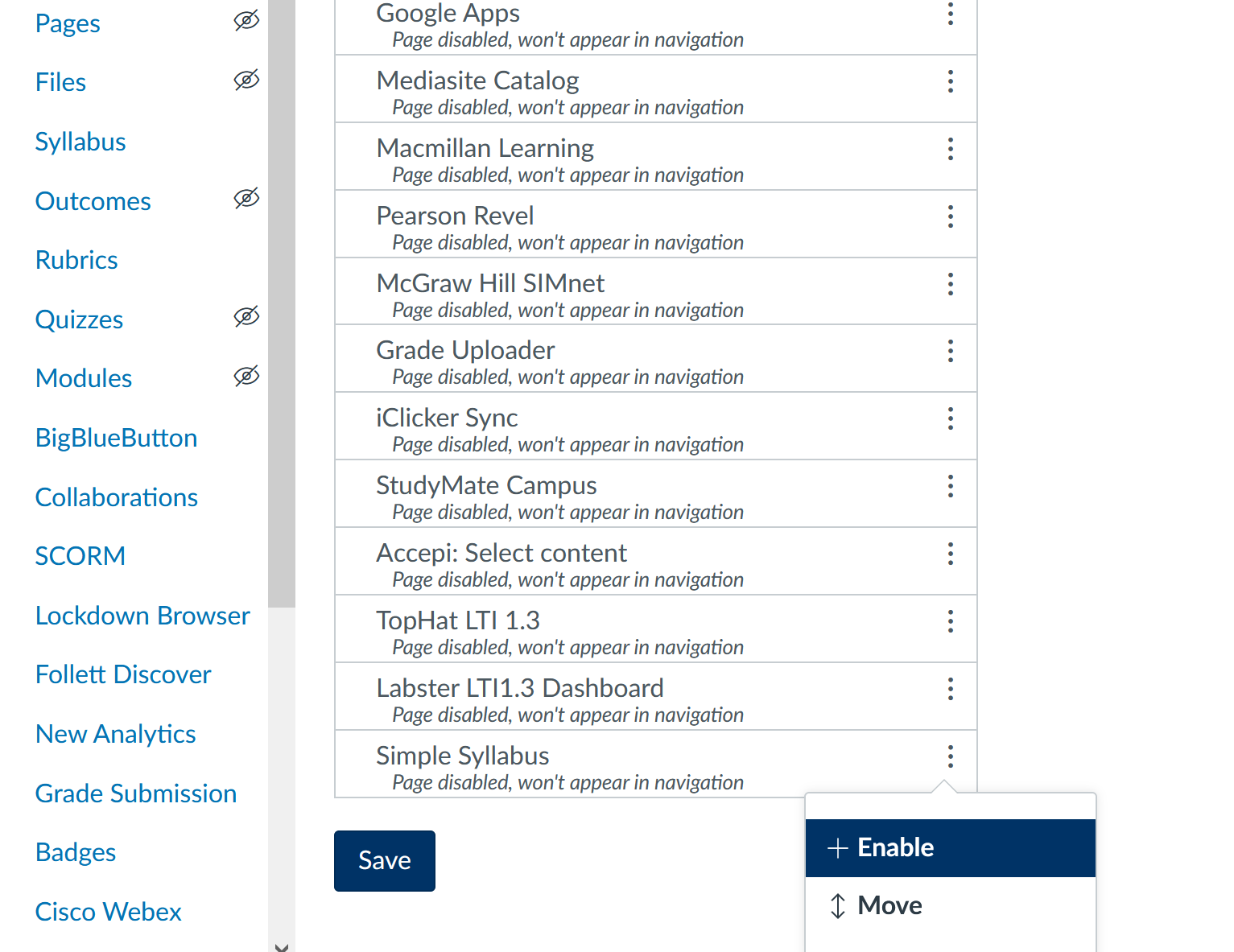 Scrolling down on the navigation page. 
Click “Enable”, and then “Save”. Please remember to click “Save”, otherwise it will not be enabled.
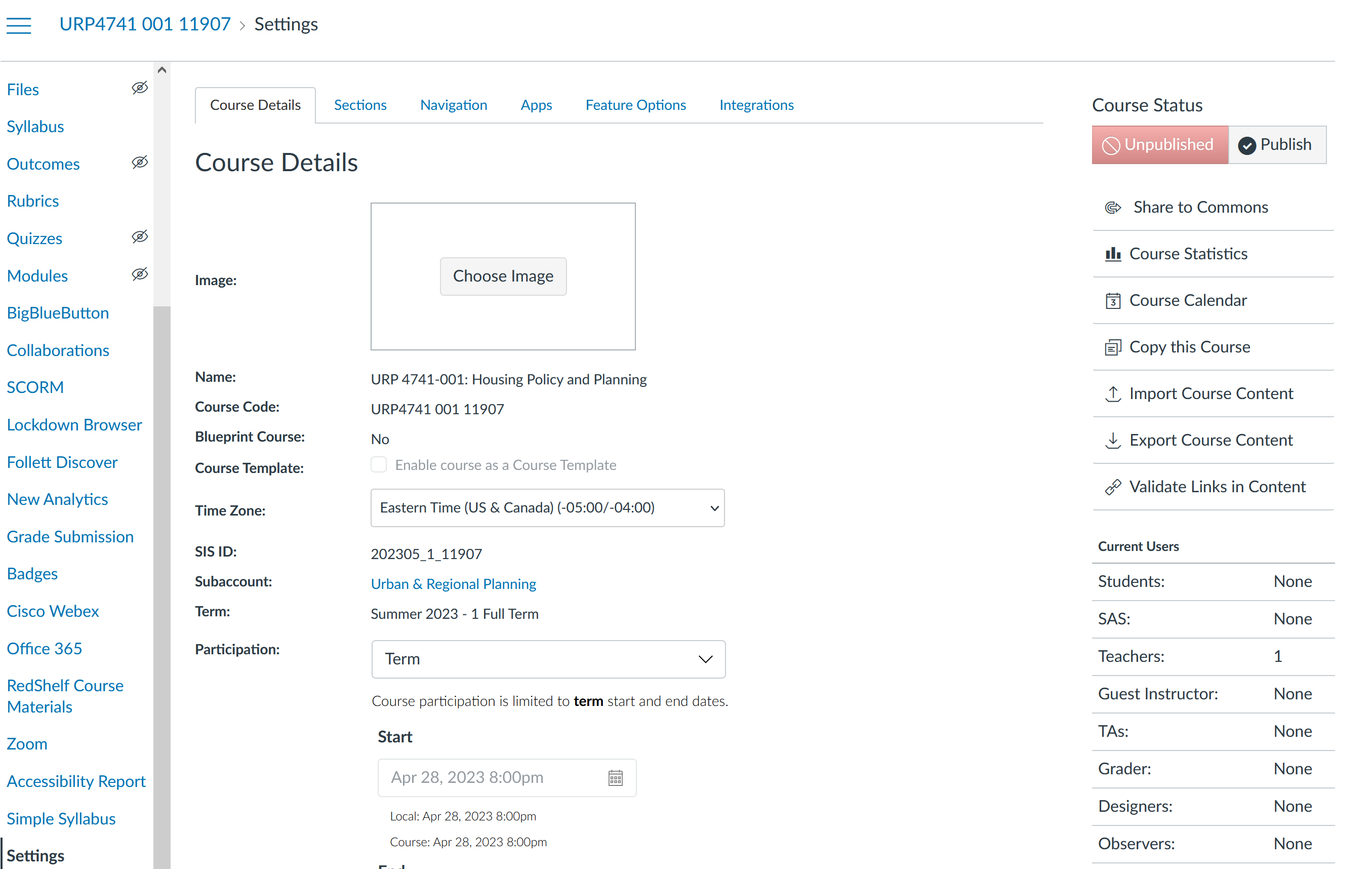 Simple Syllabus
Start editing your syllabus
Click “Simple Syllabus” indicated in the previous slide
Edit each section of your syllabus
Required sections must be complete before you can submit your syllabus
For optional sections that are not applicable in your syllabus, you can make them not visible
More powerful editing tools as you can insert hyperlinks, images, videos, etc.
After you complete the required sections and your other sections, click “Submit”. The syllabus will be included in the syllabus database. 
Slides courtesy of Dr. Donna Marian (the last eight slides of this section)
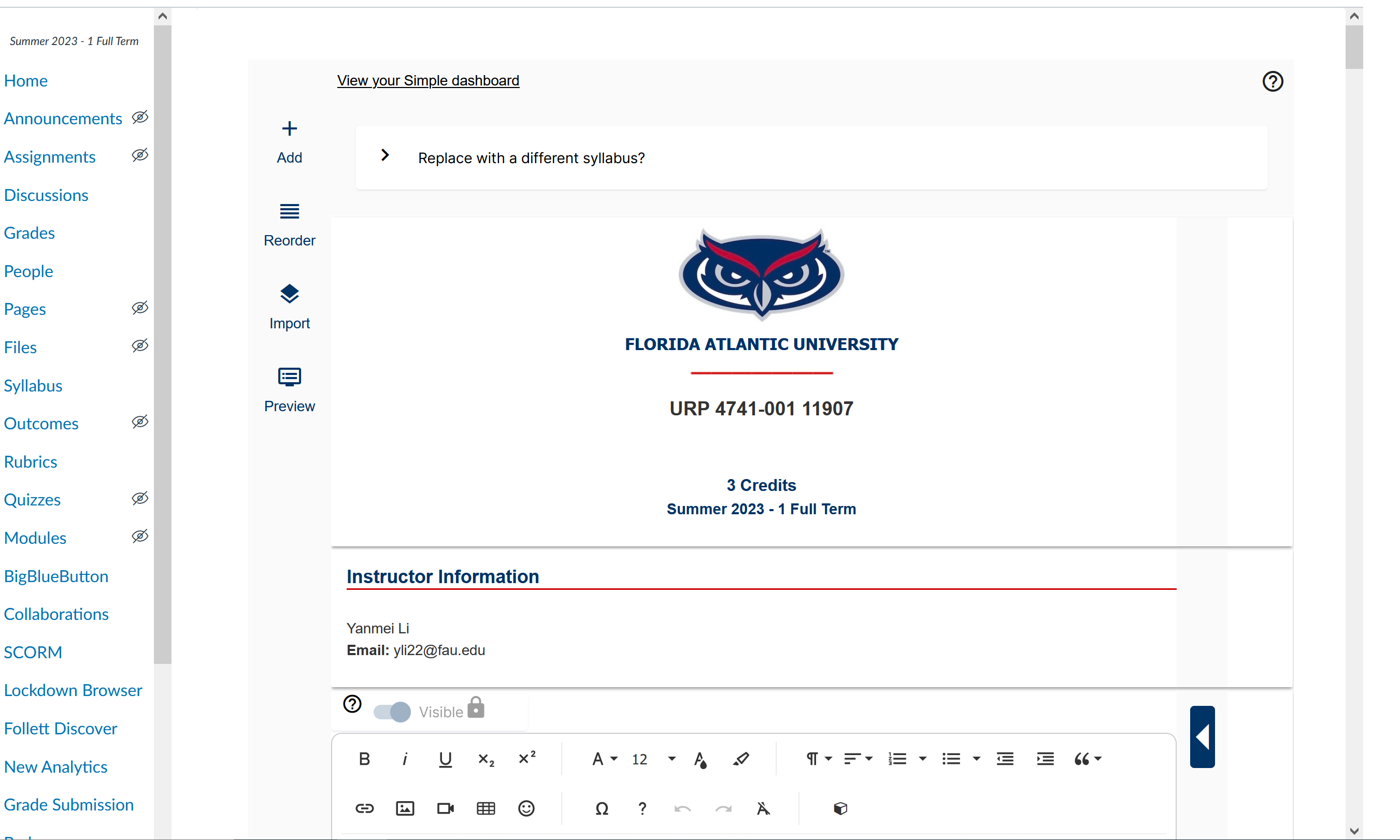 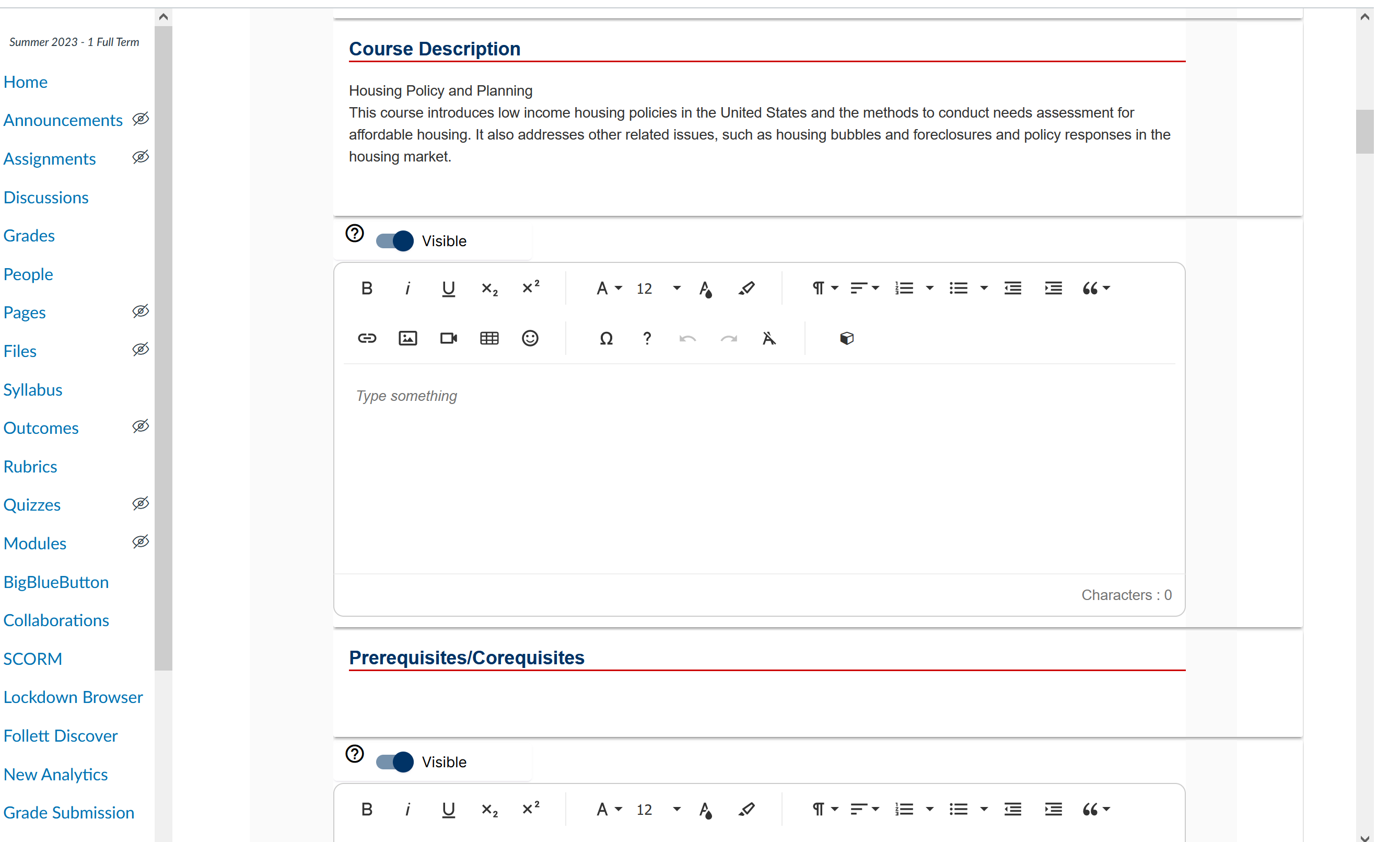 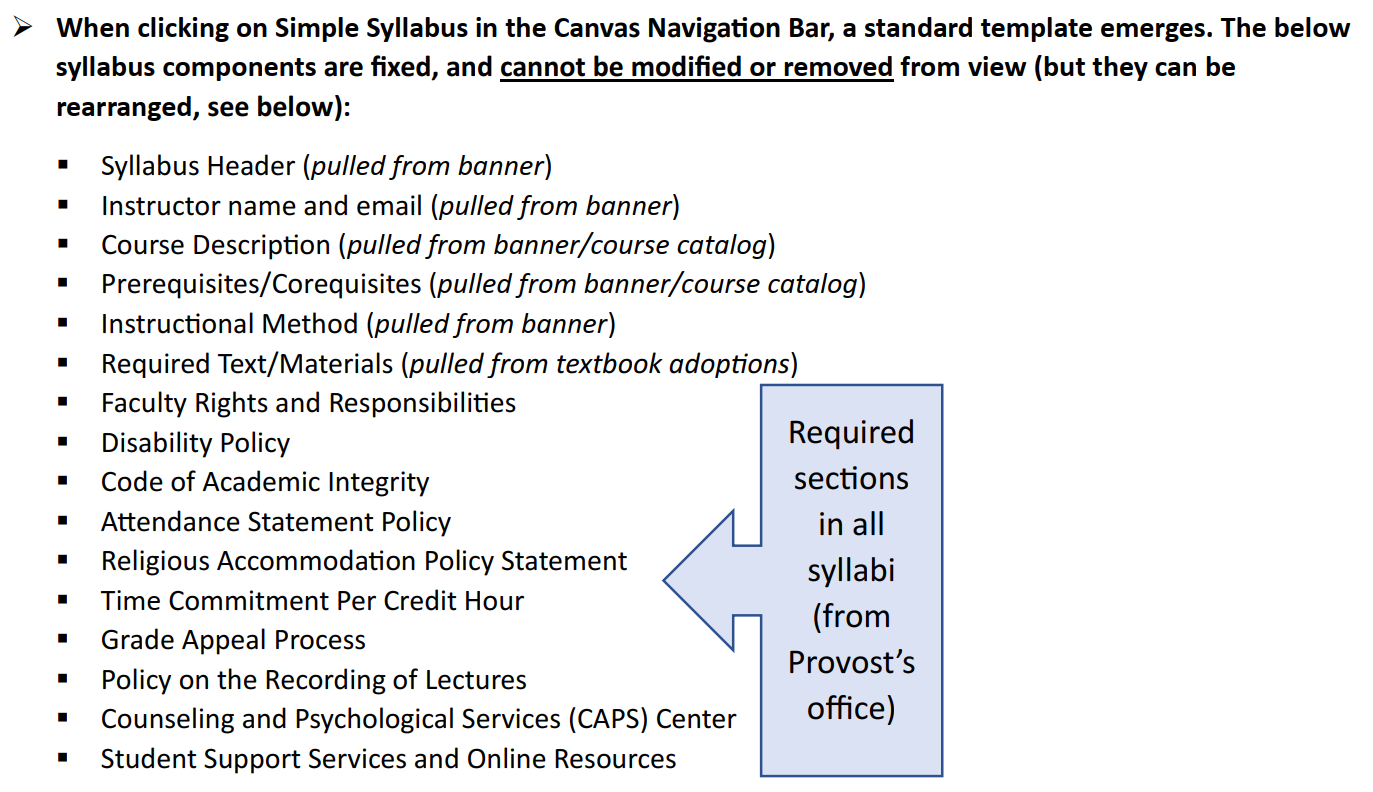 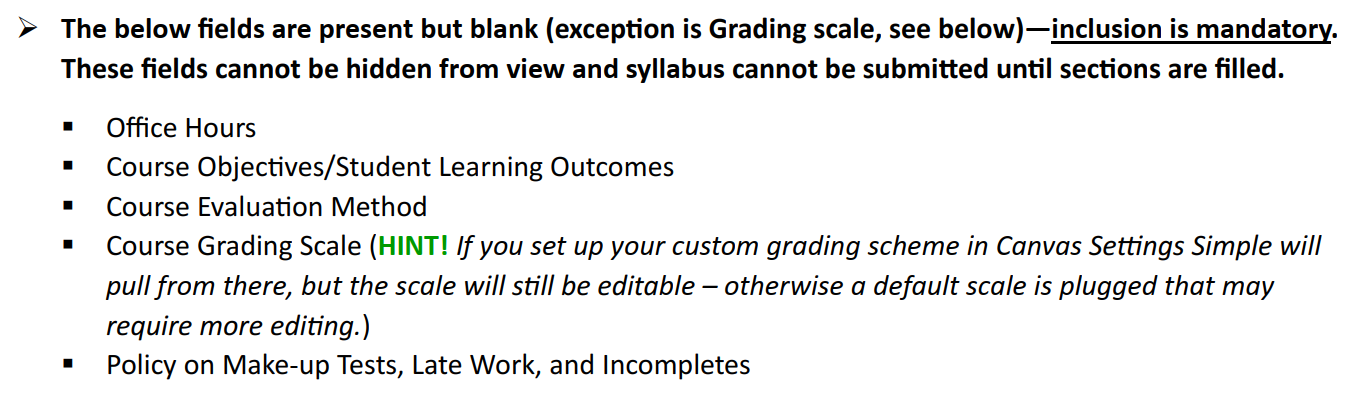 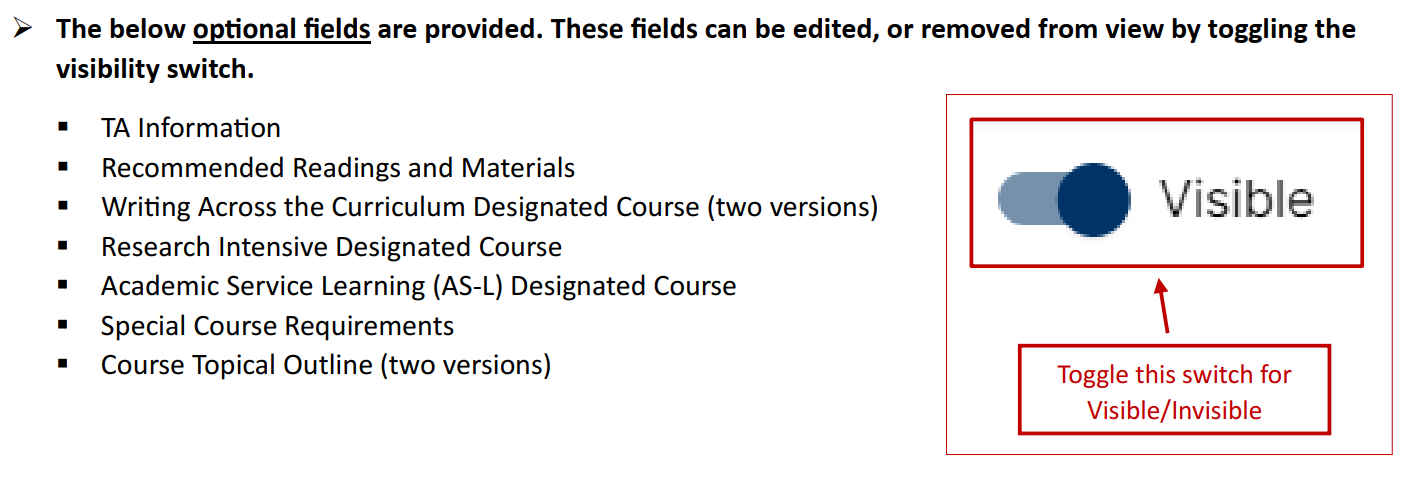 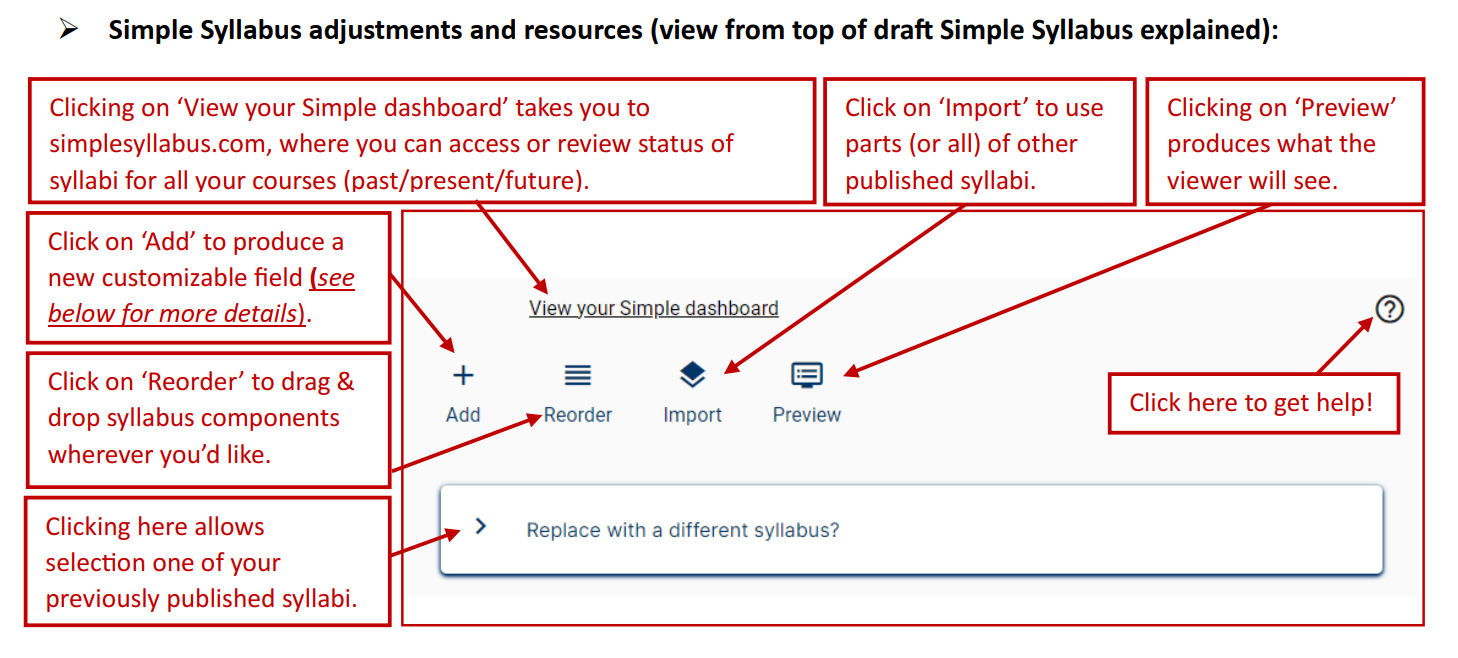 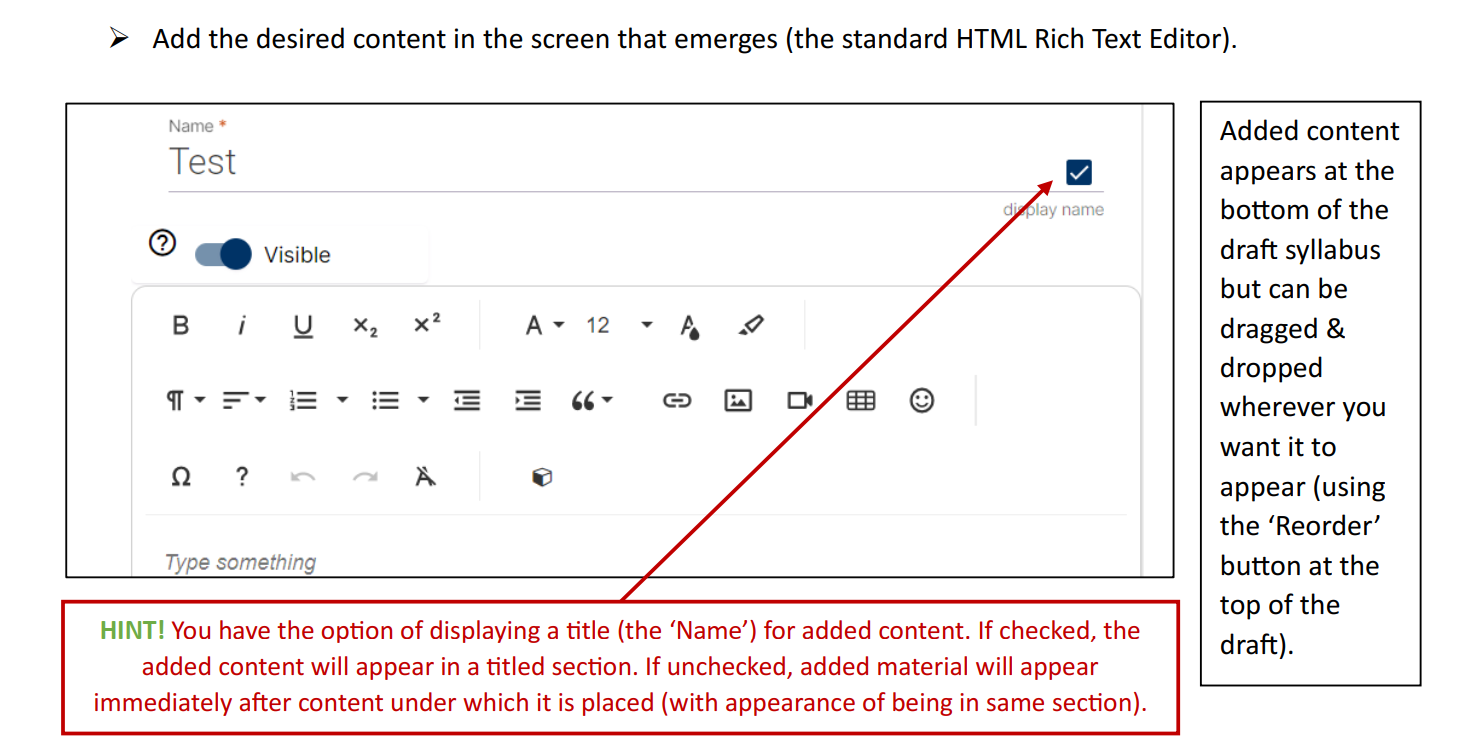 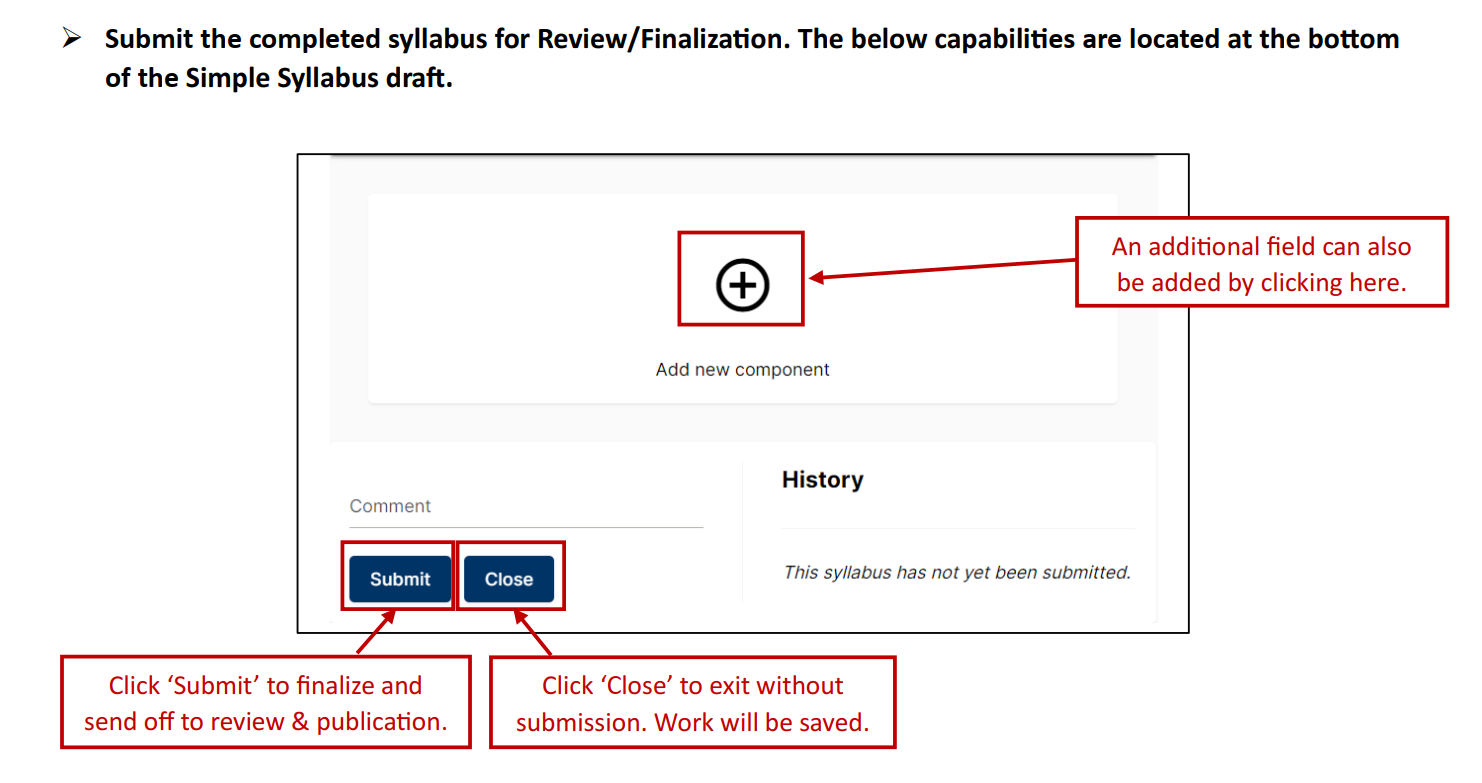 Textbook adoption
Textbook adoption is done through Canvas. Go to “Follett Discover” under the list of menus for the course (e.g. Home, Annoucement, Modules, Syllabus, etc. “Follett Discover” is nearly all the way down below “Lockdown Browser”). 
Follow the deadline to adopt the textbooks. Usually an email will be sent to remind to adopt the textbooks. Do it when seeing the email. 
Be mindful of the cost of textbooks. 
Specific policies about adopting self-authored book as textbooks (approval and royalty donation).
Even if you don’t have required textbooks the information needs to be entered into Follett indicating no materials will be adopted.  
Annual Textbook Adoption Deadlines
      Fall - April 15
      Spring - October 15
      Summer - March 15
FAU textbook adoption guidelines: https://www.fau.edu/provost/for-faculty/order-textbooks/
Regulation 3.004. Textbook and Instructional Materials Affordability and Transparency 
https://www.fau.edu/regulations/documents/chapter3/reg-3-004-02142023.pdf
Open Educational Resources (OER)
What is OER? – “teaching and learning materials that can be freely used or reused at no cost.” (FAU Library)
https://libguides.fau.edu/oer
Public domain materials, or materials with copyright cleared for education purposes
Open Educational Resources (OER) (FAU Library)
Textbooks, journals and other published works (print or electronic form)
Images: art, photography, clip art
Videos and multimedia (sound recordings, podcasts)
Primary sources
Learning objects:  simulations, slides/ PowerPoints, practice problems, tests, or quizzes
Courses, courseware (syllabi, test banks), or course cartridges
Web pages
Data or data sets:  from STEM, business or social science research
The 5 Rs of OER (FAU Library)
Retain - the right to make, own, and control copies of the content (e.g., download, duplicate, store, and manage).
Reuse - the right to use the content in a wide range of ways (e.g., in a class, in a study group, on a website, in a video).
Revise - the right to adapt, adjust, modify, or alter the content itself (e.g., translate the content into another language).
Remix - the right to combine the original or revised content with other material to create something new (e.g., incorporate the content into a mashup).
Redistribute - the right to share copies of the original content, your revisions, or your remixes with others (e.g., give a copy of the content to a friend).
OER Resources
Open Textbook Library: https://open.umn.edu/opentextbooks
Open Education Network: https://open.umn.edu/oen
OpenStax: https://openstax.org/
Interactive Simulations for Math and Science: https://phet.colorado.edu/
MIT OpenCourseWare: https://openlearning.mit.edu/courses-programs/mit-opencourseware
Create your own teaching resources
Recommended reading: Best Practices in Designing Courses with Open Educational Resources, by Olena Zhadko and Susan Ko
Academic Integrity
Any type of plagiarism and academic dishonesty is not permitted during the teaching and learning environment.
Written assignments should be submitted to portals that can check for originality, e.g. Turnitin on Canvas. 
If you suspect evident plagiarism or dishonesty in student work, gather evidence, and follow the procedural guide defined by Regulation 4.001 to proceed:
     https://www.fau.edu/regulations/documents/chapter4/reg4-001-6-7-22.pdf
Students with disabilities
Students with disabilities who wish to receive class accommodation should contact the SAS (Student Accessibility Services).
Then SAS will send an email to the instructor to review and acknowledge the accommodation letter. Please review and acknowledge it as soon as you receive the email.
Then the instructor should adjust course materials, assignment requirements, and exam extension accordingly based on the accommodation letter. 
It is the student’s responsibility to schedule exams requiring special accommodations with SAS. 
Please don’t provide accommodations beyond required for the student by the SAS. Students with additional request of accommodation should communicate with SAS to get approval.  
Student privacy needs to be protected, which means no mentioning of the student name or other identification information to the class, including when asking for note takers. 
Treat all students equally!
Questions or concerns, please contact SAS at: https://www.fau.edu/sas/about/contact_us.php
Canvas tips in moderating quizzes and exams for students needing accommodation (will be covered in the Instructional Technology section)
FAU Testing center
Make-up testing services
Scanning services
For guidelines about make-up tests and scanning services, please visit 
    https://www.fau.edu/testing/
Other policies
Classes must be scheduled in conformity with FAU’s academic calendar
Class must meet for the entire period for which they have been scheduled, through and including the Final Exam. Instructor may not cancel classes except University closure or exceptional circumstances with the approval from the department chair. Make-up plans of missed instructional time need to be submitted to the chair for unexpected university closures. 
Office hours are required: post a schedule by the office and include it in the course syllabi. A minimum of two hours per course each week is required.    
Class grades are submitted via Canvas. Please do submit Midterm grades to help monitor student success. 
Anti-discrimination and anti-harassment policies
Student athletes: Complete their grade input as soon as receiving the email prompt from the Athletic Director. 
Other policies as defined in the Faculty Handbook and the Office of the Provost Instructional Memoranda and Policies. 

Florida Atlantic University Academic Affairs Faculty Handbook
https://www.fau.edu/provost/resources/policy-memoranda/, Instructional Memoranda and Policies
Class management andActive learningDonna Marion, Department of Psychology dmarion@fau.eduPapiya Bhattacharjee, Department of Mathematical Sciencespbhattacharjee@fau.edu
CLASS MANAGEMENT
The syllabus sets the rules – create a strong syllabus and follow it
Treat all students equally
Grading rubrics
SAS accommodations – Develop materials with accessibility in mind
Absenteeism/makeups 
Encourage class attendance
Canvas Roll Call
Live quizzes (e.g., iClicker)
Attendance grade component
Use Canvas to the students’ advantage!
Program due dates for all assessments. These dates hit the Canvas Syllabus and student academic calendars to help them stay on track.
If the class is fully online, send out broadcast announcements through Canvas frequently – let the students feel your presence.
*Offer reasonable accommodations for assessments missed due to religious observation, and those missed due to FAU athletic or club participation with notification from athletic director or faculty club leader.
CREATING AN ACTIVE LEARNING ENVIRONMENT(Things that work for me in both F2F and online classes)
Topic-driven Discussion Forums
Assigned video or topic prompts
All students or small group debates
Group projects
Breakout sessions F2F or through Webex/Zoom
Group work in Google documents
Writing projects
Turnitin ETS-Rater
Peer-reviews through Canvas Assignments
Encourage visits to office hours outside of class
CREATING A SENSE OF COMMUNITY AND INCLUSION IN ONLINE LEARNING
Kick off the semester with a Meet-and-Greet Discussion Board
Require that students respond to at least two classmate posts
Give each student a unique personalized response from YOU
Use a FAQ discussion board to give students a common place to ask questions of you
Create a Forum to give students a place to exchange ideas, find study buddies, etc. (e.g., a ‘Student Lounge’ or ‘Cyber Café’)
Post frequent Announcements to remind about deadlines and clarify common areas of confusion
Provide frequent simple reminders through feedback in Canvas SpeedGrader (“Message Students Who…”)
Post policies on “netiquette” and take immediate action to correct any behaviors that make others uncomfortable
THINGS I WISH I KNEW ABOUT EARLIER…
Automated grade submission process through Canvas Grades
Student Information in MYFAU -> FAU Self-Service -> Faculty Services 
Student Course Schedule
Student College Transcript
Access to Course Schedules by Term (all University courses, by College or by Department) https://app.powerbi.com/view?r=eyJrIjoiMWEwN2QzY2QtMWVjZi00Y2NlLWE1ODMtMmU5NDYzODA2Y2NjIiwidCI6IjYzYzNjOWMxLWU4MjQtNDEzZi1iNDM1LTJmMGNhYmIyODI4ZiIsImMiOjF9&pageName=ReportSection 
FAU faculty has free access to a Turnitin account
FAU faculty has free access to Zoom accounts
FAU RESOURCES FOR TEACHING AND LEARNING
RESOURCES AND SERVICES FOR FACULTY
https://www.fau.edu/oit/resources-faculty/ 


RESOURCES AND SERVICES FOR STUDENTS
https://www.fau.edu/oit/resources-students/
RECOMMENDATIONS FOR ONLINE TESTING TO MAINTAIN ACADEMIC INTEGRITY(and help protect against distribution of your test questions)
37
CREATING CANVAS TESTS
Consider using Canvas Test Banks (whether test will be administered electronically or through paper and pencil)
Most textbook publishers offer large test banks, which you can upload (and add to)
Can randomly pull questions to create new tests easily
Can administer online testing so students receive different test versions
Customize the Canvas Test
Fix a reasonable test time for your type of test (there are pedagogical guidelines), within a narrow window that the test stays open*
On multiple-choice tests
Show one question at a time
Ability to backtrack on multiple-choice tests is discouraged
Randomize response options for each student on multiple-choice tests
*If you have fixed exam times in a fully online course, consider sending announcements of the fixed test times/days to all enrolled  students each month after registration opens until the course begins – this enables students to address /resolve any conflicts.
ADMINISTERING/MONITORING ONLINE TESTS
LockDown Browser for test delivery is highly recommended (paired with monitoring)
Keeps students from accessing other files on computer during testing
Can specify any files or websites you want students to be able to access during testing
Edit (customize) instructions students see during their test setup
Test monitoring with webcam through LockDown Browser
Records students during testing for review later
Limited live monitoring possible through ‘Moderate this Quiz’ function
See who’s testing and who is not (and each student’s remaining time)  
See exactly when a particular student began testing, where they are in the test, how long they have spent on each question and periods students stopped viewing (potential technical difficulties)
Live Monitoring through Zoom, with or without LockDown Browser (for small classes only)
Require government-issued PHOTO ID for testing
BEFORE AND AFTER…
BEFORE TESTING
Preannouncements 
emphasize academic integrity
describe test format and testing rules
let students know what they should do if they encounter technical difficulties during testing
Set up a practice test that students can take multiple times, and encourage students to use it 

AFTER TESTING
If webcam was used, review webcam recordings
Anomalies will be noted by software
Check “High Risk” and spot check a few others
Follow up on any perceived dishonesty (Important – word travels quickly! )
40
Cheating During ONLINE MC EXAMS
Tips
Pitfalls in Detection
Are they REALLY cheating?


CAN’T spend our lives policing – we need to teach!
Eyes should be ON SCREEN; webcam view should be full frontal of face.
Publish testing policies – zeros for breach of policy (eliminates need to prove cheating).

Spot check and prosecute egregious / obvious cases.

Reanalysis from the top down of how academic honesty is monitored and administered in post-secondary education.
ACADEMIC INTEGRITY
42
Regulation 4.001 – FAU Code of Academic IntegrityShould you encounter academic dishonesty, please read full details of the Code at the below link (information presented here is paraphrased and condensed):https://www.fau.edu/regulations/documents/chapter4/reg4-001-6-7-22.pdf
When you have a reason to believe dishonesty has occurred: 
Advise the student in writing that you need to meet with them about a perceived violation of academic integrity. 
Meet with the student to present your perception of the facts and the sanction you will impose. [In some situations, this meeting on the incident may occur without the written notification in Step 1, which is okay.]
If after the meeting you continue to believe that the student engaged in academic dishonesty (or if the student has failed to respond after 10 business days of your written request for a meeting), you should provide the student written notice of the allegation, the penalty, and a link to Regulation 4.001 (rev 6/7/22). The notice of allegation should be provided within 10 business days of the meeting, unless you notify the student that additional time is needed. A copy of the allegation must be sent to the chair/director of the department administering the course.
43
What Happens Next?
If within 5 business days of the notice of allegation the student notifies the chair/director that they would like to be heard, the chair/director will schedule a meeting with the student and you.
If the allegation is not resolved in a meeting with the chair/director, the student and you, the student has further rights of appeal to the dean of the college, and finally up to the University Provost. Procedures for each step of the appeal process are spelled out in the Code. [Read the Code!]
If the student fails to timely pursue the appeal process at any point, or if there is an ultimate finding by the Provost (through the appeal process) that the Code of Academic Integrity has been violated, the chair will notify the University Registrar that the following notation be included on both the student’s academic transcript and on the student’s internal record: “Violation of Code of Academic Integrity.”
First offenders that elect to (and successfully) complete an Academic Integrity Seminar by the end of the semester following the academic dishonesty can get the notation regarding an academic integrity violation removed from their official transcript (but this does not change any instructor-imposed penalty and neither withdrawals nor forgiveness policies can remove a resulting “F”).
Repeat offenders will be expelled.
44
Enforce Academic Integrity! Why?
A student’s ability to learn and grow is harmed when you don’t enforce the Code – cheaters seldom learn what is needed for true success.

As numbers of students earning a degree through academic dishonesty increase, the meaning of a college degree decreases.

Students with integrity who work hard for their grades are disrespected when others are allowed to receive good grades through cheating.

Consequences for a first-time cheater promote learning about academic integrity and an opportunity or future growth.
   Consequences for a second offense results in expulsion.
45
ARTIFICIAL INTELLIGENCE AND PLAGIARISM
Pitfalls in Dishonesty Detection, Prevention Tips, 
and Putting Technology to Work for You
Donna Marion, PhD
UNAUTHORIZED AI USE AND
PLAGIARISM
BIGGEST PITFALL?
Impossible to detect all cheating!
BIGGEST TIPS?
Establish Course Policies and Rethink your writing assessments…
Use new technology to your advantage
AI USE
ARTIFICIAL INTELLIGENCE (AI)
ChatGPT
Text
Computer Code
Artistic Creations (poems, stories)
Translation 
Dozens of competitors: Google Bard; Microsoft Bing; ChatSonic; Jasper AI
Text generators now prevalent in many common applications
Gmail and Google Docs “Help me write”
GrammarlyGo helps students “ideate and compose” across documents, email, and social media
Examples of ChatGPTExplorations – Essay from Scratch
Prompt: Learned Helplessness

 Output: 
Learned helplessness is a psychological phenomenon that occurs when an individual believes that they have no control over their environment or circumstances and therefore do not try to change them. This can be the result of repeated exposure to adverse or uncontroll situations, such as abuse, neglect, or trauma.
Individuals who experience learned helplessness may become passive and may not even attempt to escape or avoid negative situations, even when given the opportunity to do so. They may also have difficulty initiating or completing tasks and may exhibit low levels of motivation and self-esteem.
Learned helplessness can have serious consequences for mental and physical health, as it can lead to depression, anxiety, and other mental health issues, as well as physical health problems due to a lack of self-care and inadequate coping mechanisms.
To overcome learned helplessness, it is important to address the underlying causes and to develop new coping mechanisms and strategies for dealing with difficult situations. This may involve seeking support from friends, family, or a mental health professional, as well as learning new skills and techniques for managing stress and challenging circumstances. With time and effort, it is possible to break the cycle of learned helplessness and regain a sense of control and agency over one's life.
Examples of ChatGPTExplorations – Essay from Scratch
Prompt: Learned Helplessness

 Output: 
Learned helplessness is a psychological phenomenon that occurs when an individual believes that they have no control over their environment or circumstances and therefore do not try to change them. This can be the result of repeated exposure to adverse or uncontroll situations, such as abuse, neglect, or trauma.
Individuals who experience learned helplessness may become passive and may not even attempt to escape or avoid negative situations, even when given the opportunity to do so. They may also have difficulty initiating or completing tasks and may exhibit low levels of motivation and self-esteem.
Learned helplessness can have serious consequences for mental and physical health, as it can lead to depression, anxiety, and other mental health issues, as well as physical health problems due to a lack of self-care and inadequate coping mechanisms.
To overcome learned helplessness, it is important to address the underlying causes and to develop new coping mechanisms and strategies for dealing with difficult situations. This may involve seeking support from friends, family, or a mental health professional, as well as learning new skills and techniques for managing stress and challenging circumstances. With time and effort, it is possible to break the cycle of learned helplessness and regain a sense of control and agency over one's life.
Turn-it-in originality score was zero!
Examples of ChatGPTExplorations – Paraphrasing
Prompt: Paraphrase this: AI applications include advanced web search engines (e.g., Google), recommendation systems (used by YouTube, Amazon and Netflix), understanding human speech (such as Siri and Alexa), self-driving cars (e.g., Waymo), automated decision-making and competing at the highest level in strategic game systems (such as chess and Go).[2] As machines become increasingly capable, tasks considered to require "intelligence" are often removed from the definition of AI, a phenomenon known as the AI effect.[3] For instance, optical character recognition is frequently excluded from things considered to be AI,[4] having become a routine technology. [5] Artificial intelligence was founded as an academic discipline in 1956…
Output: Artificial intelligence (AI) is a field of study that began in 1956, and encompasses a wide range of technologies and applications. This includes search engines, recommendation systems, voice assistants, self-driving cars, and strategic game systems like chess and Go. Over the years, the field has gone through periods of optimism and disappointment, with funding for research rising and falling in response to progress and setbacks. Researchers have experimented with many different techniques, including simulating the brain, modeling human problem solving, and using artificial neural networks. Currently, machine learning using mathematical and statistical techniques is the dominant approach in the field. AI researchers aim to achieve goals such as reasoning, knowledge representation, planning, learning, natural language processing, and perception, with the ultimate goal of creating machines that can solve any problem, known as general intelligence. The field has ethical and philosophical implications, with some experts warning that machines with human-like intelligence could pose an existential risk if not directed towards beneficial goals.
Examples of ChatGPTExplorations – Paraphrasing
Prompt: Paraphrase this: AI applications include advanced web search engines (e.g., Google), recommendation systems (used by YouTube, Amazon and Netflix), understanding human speech (such as Siri and Alexa), self-driving cars (e.g., Waymo), automated decision-making and competing at the highest level in strategic game systems (such as chess and Go).[2] As machines become increasingly capable, tasks considered to require "intelligence" are often removed from the definition of AI, a phenomenon known as the AI effect.[3] For instance, optical character recognition is frequently excluded from things considered to be AI,[4] having become a routine technology. [5] Artificial intelligence was founded as an academic discipline in 1956…
Turn-it-in originality score was zero!
Output: Artificial intelligence (AI) is a field of study that began in 1956, and encompasses a wide range of technologies and applications. This includes search engines, recommendation systems, voice assistants, self-driving cars, and strategic game systems like chess and Go. Over the years, the field has gone through periods of optimism and disappointment, with funding for research rising and falling in response to progress and setbacks. Researchers have experimented with many different techniques, including simulating the brain, modeling human problem solving, and using artificial neural networks. Currently, machine learning using mathematical and statistical techniques is the dominant approach in the field. AI researchers aim to achieve goals such as reasoning, knowledge representation, planning, learning, natural language processing, and perception, with the ultimate goal of creating machines that can solve any problem, known as general intelligence. The field has ethical and philosophical implications, with some experts warning that machines with human-like intelligence could pose an existential risk if not directed towards beneficial goals.
AI DETECTION
Tools for AI Detection
OpenAI and others are working on watermarking AI-generated text
Free AI-detection  tools
GPTZero 
ZeroGPT
Sapling
CopyLeaks
More reliable paid versions of AI detection tools emerging
Winston AI
Originality.AI
 Turnitin
CAUTION: AI detection devices should not be used as a sole indicator of academic dishonesty…

ONE ONLINE REVIEWER OF AI DETECTION TOOLS STATED: “Using one of these AI detection tools can help you grasp how ‘human-like’ your AI-generated content is and what edits you can make before publishing and risking Google detecting your AI content.”
AI Detection Tools
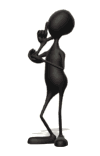 Pitfalls of Detection Tools
Tips
Review detection reports for potential AI-generated text in light of student’s other work
Talk with student…




PREVENTION CAN RENDER DETECTION UNNECESSARY!
False Positives 
Reliability issues with AI identification
Lack of evidence

False Negatives
Text laundering with own unique style 
Bypass AI detection
Undetectable .ai
Aiseo.ai
WAITING FOR FAU POLICY ON SUSPECTED UNAUTHORIZED USE OF AI
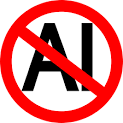 PLAGIARISM DETECTION
Plagiarism Detection Tools
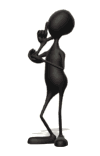 Pitfalls of Detection Tools
Tips
False Positives 
Can’t take ‘originality scores’ at face value
Inconclusive Ties to Source Material
False Negatives
Text laundering – changing order of words 
Free programs paraphrase
ChatGPT
Small SEO Tools
Review plagiarism-detection reports for potentially copied material in the sample, AND review sources
Follow Reg 4.001 procedures for  egregious events – students have a right to be heard (guilty students likely won’t challenge)

PREVENTION CAN RENDER DETECTION UNNECESSARY!
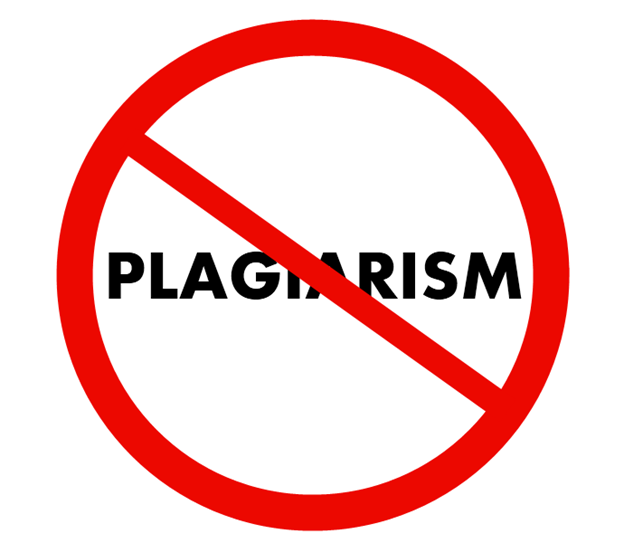 PREVENTION TIPS
Tips for Preventing Plagiarism and Unauthorized Use of AI Course Policies/Procedures
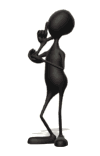 Educate students about your policies on AI and plagiarism, and the consequences for violations of academic integrity.
If writing is a large grade component, consider having students sign an ‘Academic Honesty Contract’.
Advise students about support services (e.g., FAU’s University Center for Excellence in Writing).
Don’t let offenders off the hook (word travels fast).
See next slide for recommended syllabus language.
“Soft” Recommendation for Syllabus Language on AI Use
Plagiarism is the presentation of written words or works as if they were one’s own. Artificial intelligence (AI) in a student’s work that is not properly identified is considered plagiarism and a violation of academic integrity. See this link for guidance on how to cite text generated by ChatGPT: https://apastyle.apa.org/blog/how-to-cite-chatgpt. Identification of AI does not excuse its unauthorized use. AI use is not authorized in this course.

Note. The last sentence would be omitted or clarified for a course that allows use of AI-generated text.
Tips for Preventing Plagiarism and Unauthorized Use of AIAssignment Structure/Content
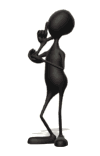 Create unique assignments by having students:
relate concepts to personal experiences or reflect on their own learning
compare and critique two studies or two points of view
draw conclusions
Require submission in stages (either rough drafts or paper components assigned separately) so paper development can be observed.
Require electronic submission of work and PDFs of all sources.
Restrict the range of acceptable sources (e.g., scientific journal articles only) or specify required sources as starting points.
Implement in-class  (or live online) writing where possible.
Allow AI use – TEACH AI LITERACY
TEACH CRITICAL AND RESPONSIBLE AI USE
Teaching AI Literacy
AI use cannot be reliably detected
AI-assisted writing is already widely used in today’s workplace
Educators in higher education must “reinvent” teaching practices to prepare students for their future within the fluid context of AI (World Economic Forum, 2023)
FAU August 8th University Panel on using AI in classes
TEACH RESPONSIBLE AND CRITICAL AI USE IN ASSIGNMENTS!



Enforce APA recommendations for citing and referencing materials generated by ChatGPT (see https://apastyle.apa.org/blog/how-to-cite-chatgpt)
e.g., Discussion Forum Assignment
AI USES FOR ACADEMICS
Make ChatGPTWORK FOR YOU!
Answer student questions
Develop multiple-choice test items or an entire quiz
Develop essay questions
Generate individualized responses for each student in a meet-and-greet discussion forum
Summarize written material
Create topic outlines
Brainstorm…
“Give me 10 hypotheses for novel research on…”
Examples of ChatGPT-Generated Answer to Student Inquiry
Prompt: Why is cognitive dissonance associated with group polarization?

Output: Group polarization is a phenomenon that occurs when like-minded individuals interact and discuss a particular topic, leading to an amplification of their initial attitudes. Cognitive dissonance plays a significant role in this process, as individuals seek to reduce the discomfort caused by differing opinions within the group by adopting more extreme positions. The reinforcement of existing beliefs and the desire for social acceptance contribute to the group's tendency to move towards more extreme opinions, resulting in group polarization.
Example of ChatGPT-Generated MC Test Items
Prompt: 5-item multiple-choice quiz on cognitive dissonance
Output:  

1. What is cognitive dissonance?
The ability to process information quickly and accurately. 
The discomfort that arises from holding conflicting beliefs or attitudes.
The tendency to conform to group norms in social situations.
The process of learning from consequences and rewards.

Answer: b) The discomfort that arises from holding conflicting beliefs or attitudes.
Four other equally-impressive test items were generated.
OTHER TECHNOLOGIES FOR CHEATING
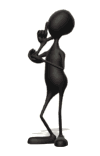 Other Technologies Students Use to Cheat During Exams  (even F2F)
Tips
Devices
Enforce common testing-center policies: (e.g., no hats, pencils only, etc.)
Be vigilant when monitoring live testing (whether F2F or online) or when reviewing webcam videos of testing.
Pay attention to students’ focus and physical behaviors.
Pens
Glasses
Watches
Rings
Hats
Smart Phone Controllers
Calculators
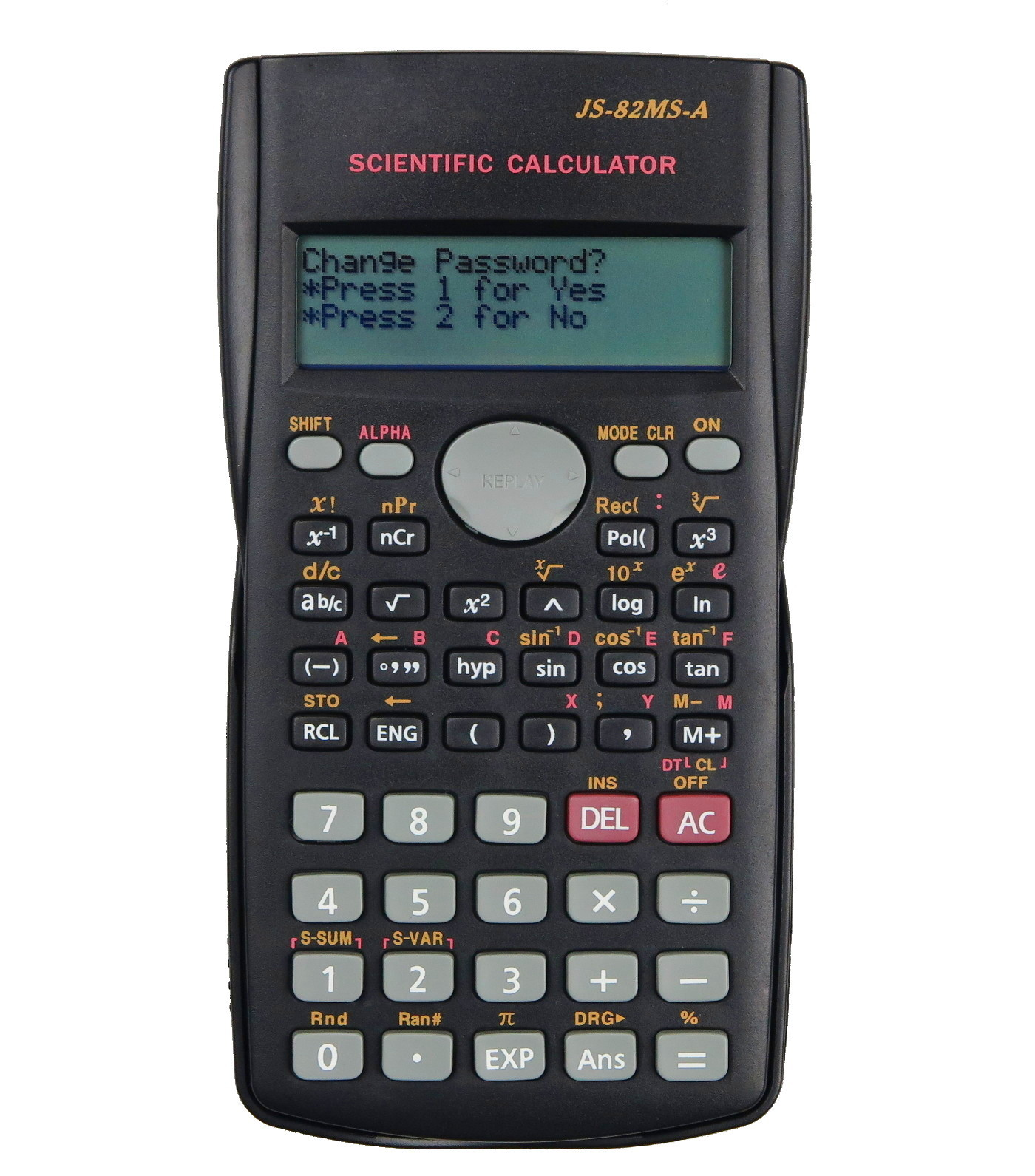 DETERRENCE, NOT DETECTION
FAU ChatGPT Panel Discussion Recording
https://fau-edu.zoom.us/rec/share/UKPExhtuFmpaBsfFHhs5rKdGUoGl9adqZ5UPJSPx8ouTEA_31ZRutsOB4NLJ79j1.i1qj7VXYBSrFJ9Pr?startTime=1691521223000
Student Learning AssessmentYanmei Li, Department of Urban and regional Planningyli22@fau.edu
Student learning assessment
Defining Course Objectives
Formative vs. Summative Assessment
High Stakes vs. Low Stakes Assessment
Quantitative vs. Qualitative Assessment
Rubrics
Defining course objectives
Align with University SLOs (Student Learning Outcomes) and/or program accreditation guidelines
Use Bloom’s Taxonomy action words in writing course objectives
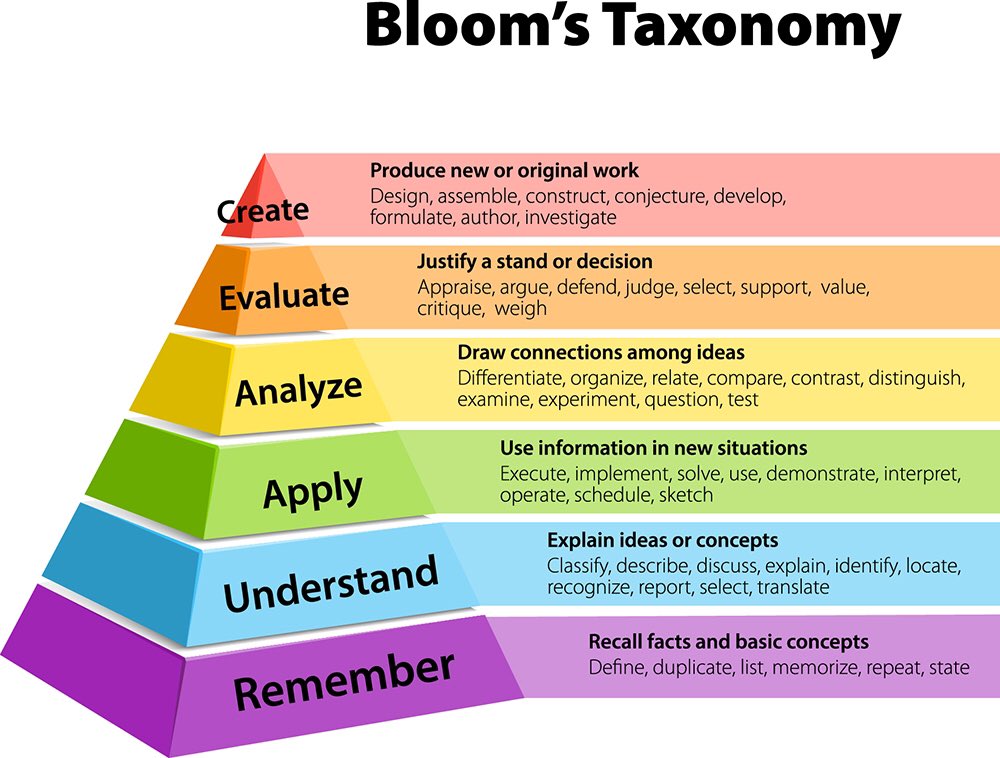 This Photo by Unknown Author is licensed under CC BY-SA-NC
Bloom’s Taxonomy Action Words (selected)
COURSE OBJECTIVES/STUDENT LEARNING OUTCOMES: An example
Upon successful completion of this course, students will be able to:
Analyze the different aspects of urban dimensions (e.g.: physical, sociodemographic, economic, cultural, political structure and public policies). 
Explain the basic contours of urban growth and change, including an appreciation of underlying dynamics and influences, to achieve an understanding of implications for theory and for planning practice.
Identify the evolution of urban morphology, the process of shaping and reshaping of the urban form, and factors causing changes to the urban environments.
Outline how the different aspects of urban dimensions relate and interact with each other. 
Compare how cities are structured and organized in a global context.
Evaluate the principal dimensions of urban transformation (e.g.: economic, social, cultural, physical, environmental, and spatial) and the key interdependencies among these facets of urban change.
Formative vs. Summative Assessment
Formative: Focus on the learning processes
e.g. Clicker quizzes on material studied for class, midterm surveys about what is going well or poorly in the class, journals or logs maintained by students, counts of meetings between students or between students and faculty, count of time spent studying or preparing for class
Summative: focus on the learning outcomes
e.g. Completed student work (paper, project, homework, etc.), final grades on exams, grades that are linked to learning outcomes, course or program portfolio, course or program evaluation
High Skates vs. Low Stakes assessment
Center for Innovation in Teaching and Learning, Memorial University. (2022). High Stakes and Low Stakes Assessment. https://blog.citl.mun.ca/instructionalresources/high-stakes-and-low-stakes-assessment/
High-Stakes Assignments
Low-stakes assignments
Quizzes
Discussions
Journaling
Breaking Down Larger Assignments
Early Drafts and Peer Review
Mid-Project/Quarter Conferences
Group Work Planning and Reflection
* Both of the high-stakes and low-stakes examples are taken from Teaching Commons, DePaul University.
Quantitative and Qualitative Assessment
Rubrics
An assessment tool to indicate achievement criteria across each component of student work
Has three main parts:
Competency criteria
Rating scale
Indicators
Value Rubrics from AAC&U (American Association of Colleges and Universities): https://www.aacu.org/initiatives/value-initiative/value-rubrics
Give the rubrics to the students as part of the assignment guideline
Incorporate Rubrics into Canvas
Faculty Development OpportunitiesMichelle Papania, Dept. of Exercise Science & Health Promotionmpapania@fau.edu
Professional development and teaching
Association of College and University Educators (ACUE) : Florida Atlantic University is partnering with the Association of College and University Educators (ACUE) to offer a Certificate in Effective College Instruction to selected faculty, graduate students, and postdoctoral fellows. The online course addresses a wide range of practical and evidence-based teaching practices shown to promote student success. It has been endorsed by the American Council on Education (ACE) and has been recognized by Quality Matters.
eLearning certificates : Virtual courses presenting online teaching strategies offered through the FAU Center for Online and Continuing Education. Certificates and digital badges offered for successful completion.
National Center for Faculty Development and Diversity (NCFDD) : FAU has joined the National Center for Faculty Development & Diversity (NCFDD) as an institutional member. The NCFDD is a nationally recognized organization that provides online career development and mentoring resources for faculty, post-docs, and graduate students at more than 450 colleges and universities. This initiative came about as a result of collaborative work between the Division of Academic Affairs and the Division of Student Affairs. 
Thrive : FAU Thrive aims to build a network of people and resources to support FAU students, faculty, and staff in living full, rich, healthy lives, and overcoming psychological struggles.
The Office of the Provost Faculty Development and Success 
https://www.fau.edu/provost/for-faculty/professional-development/
Instructional TechnologyKorey Sorge, Department of Physicsksorge@fau.edu
General Tools
Video Tools
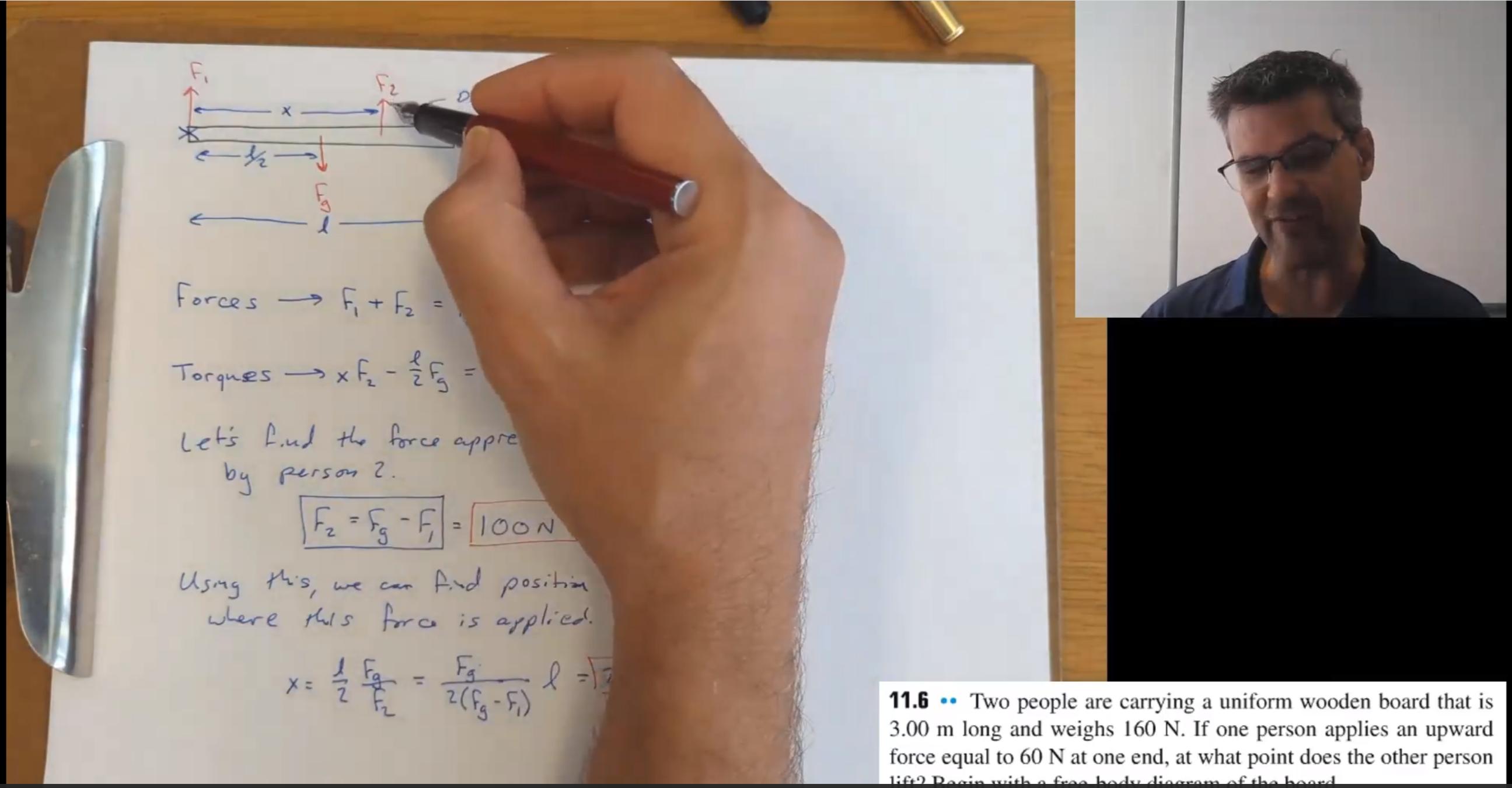 Free Start
OBS Studio
Input management
Mediasite
Hosting
Captioning
Quick Quiz
Analytics
Upping your game
Camtasia
Adjust audio
Merge / split / mix
Transitions
Figures
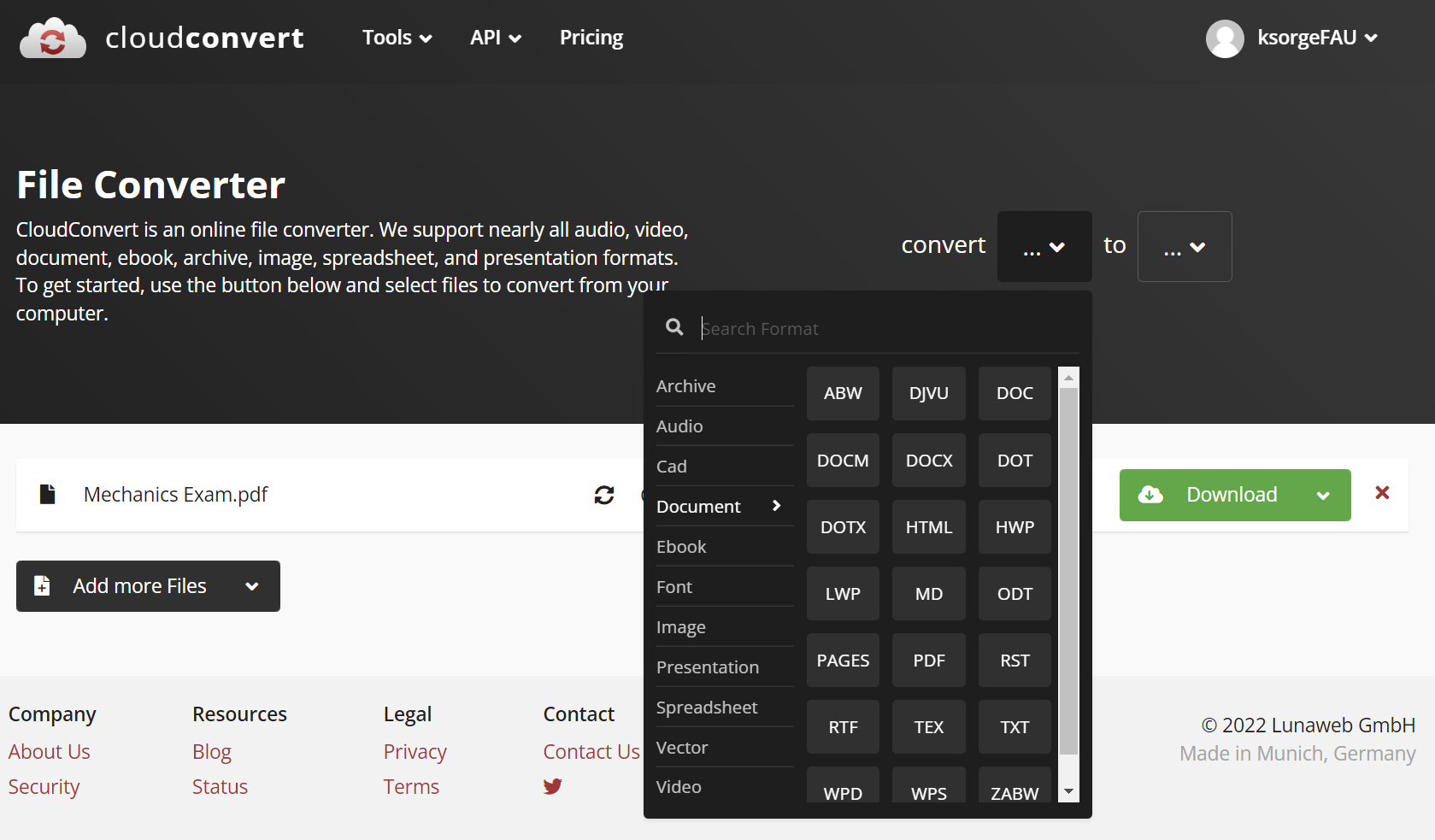 Greenshot
Screencap stills
CloudConvert
Not just for figures…
Convert pretty much anything to anything else

SVG is a GREAT file type for Canvas. It is a vector graphic, making it infinitely scalable with no pixelation.
Websites
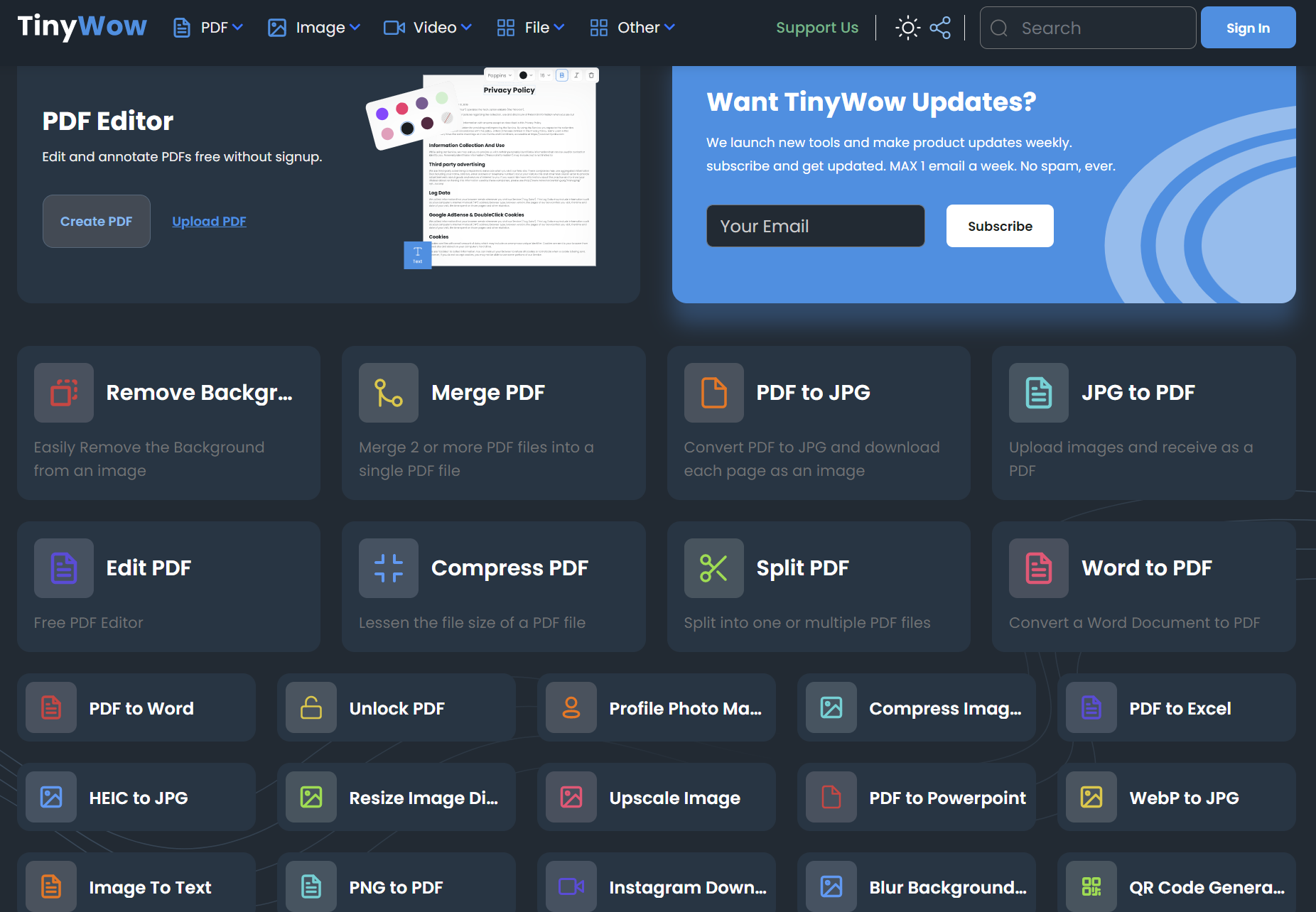 All Encompassing
Tinywow
CloudConvert

Graphics
Canva
ILovePDF

Transcription
Otter.ai
Organizing Canvas
Organizing Canvas
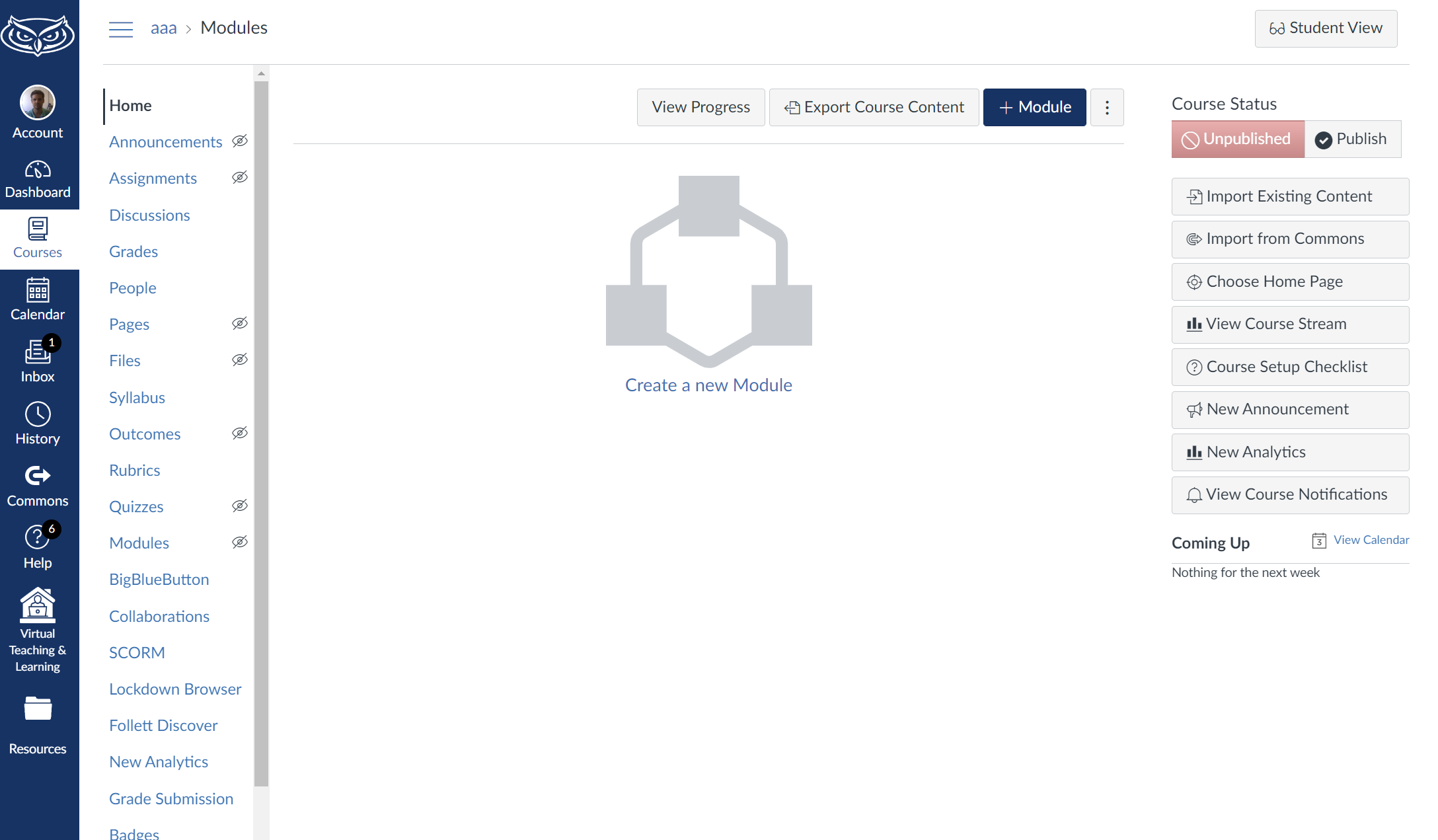 Checklist
File Structure
Modules and Pages
Quizzes (more on this later)
Assignments
Rubrics
SpeedGrader
Gradebook and Grades
Organizing Canvas
The Canvas File Structure
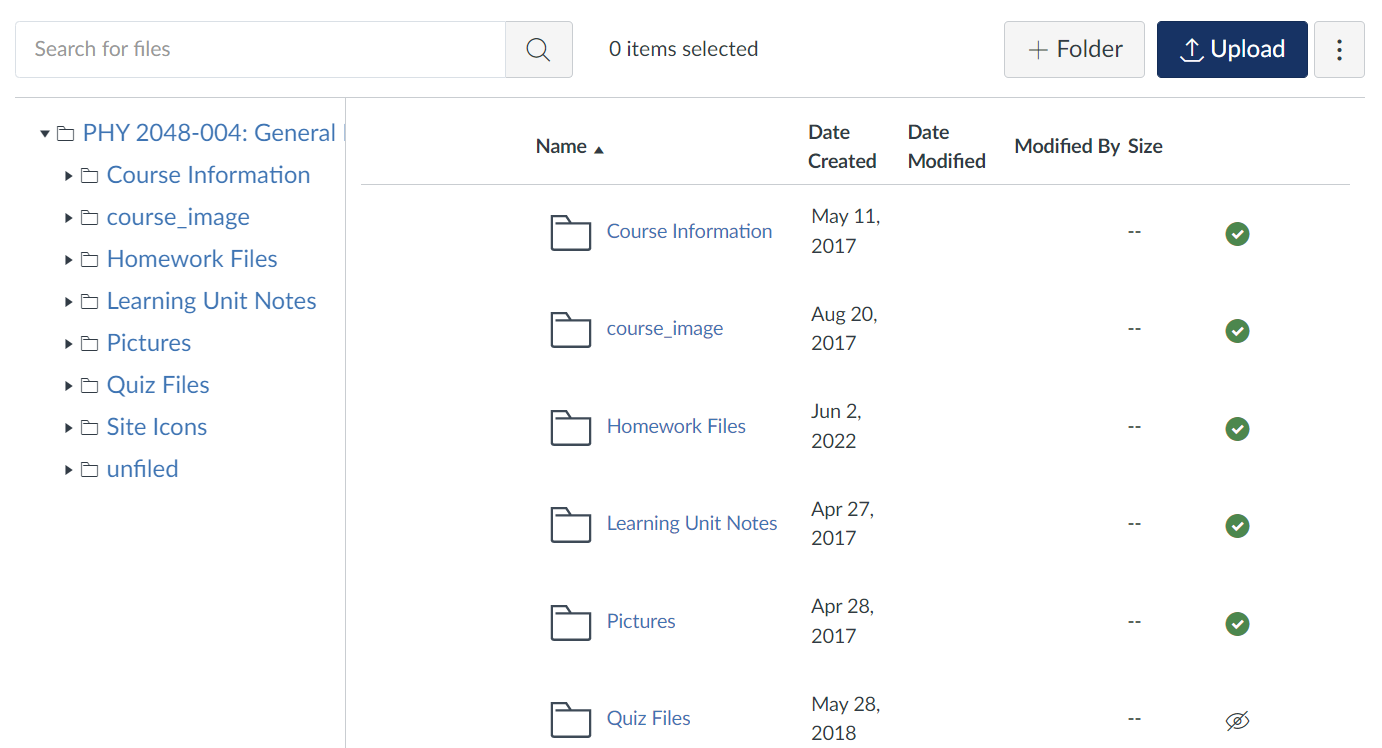 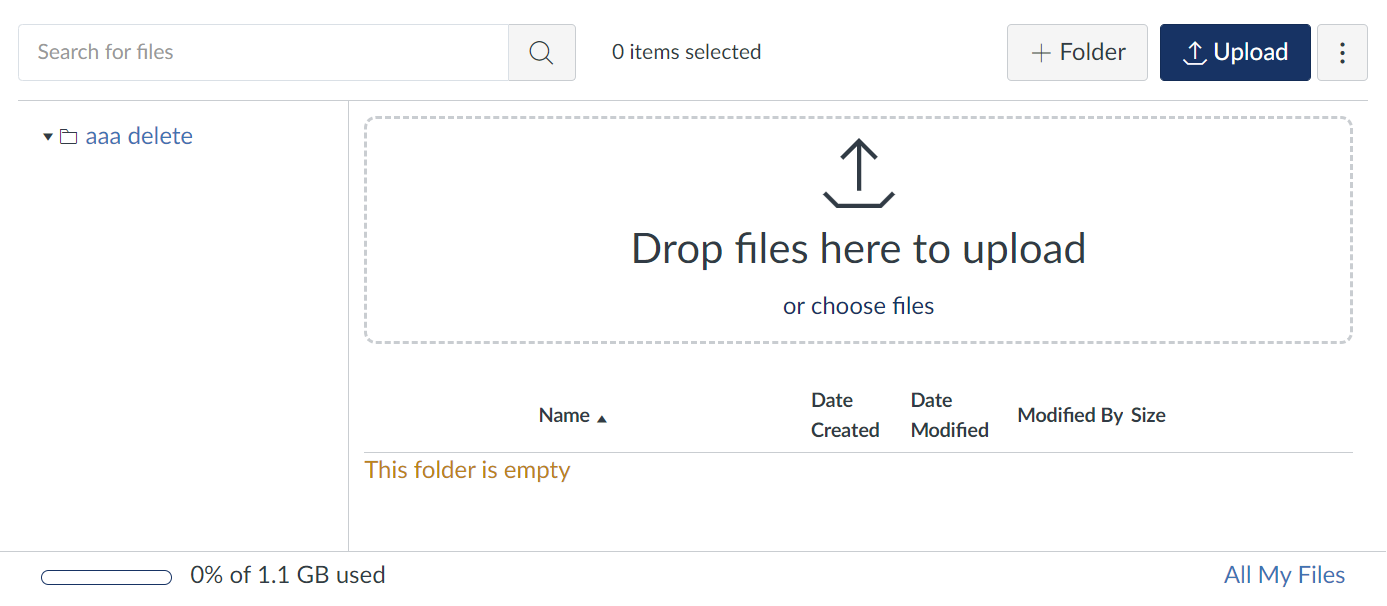 Organizing Canvas
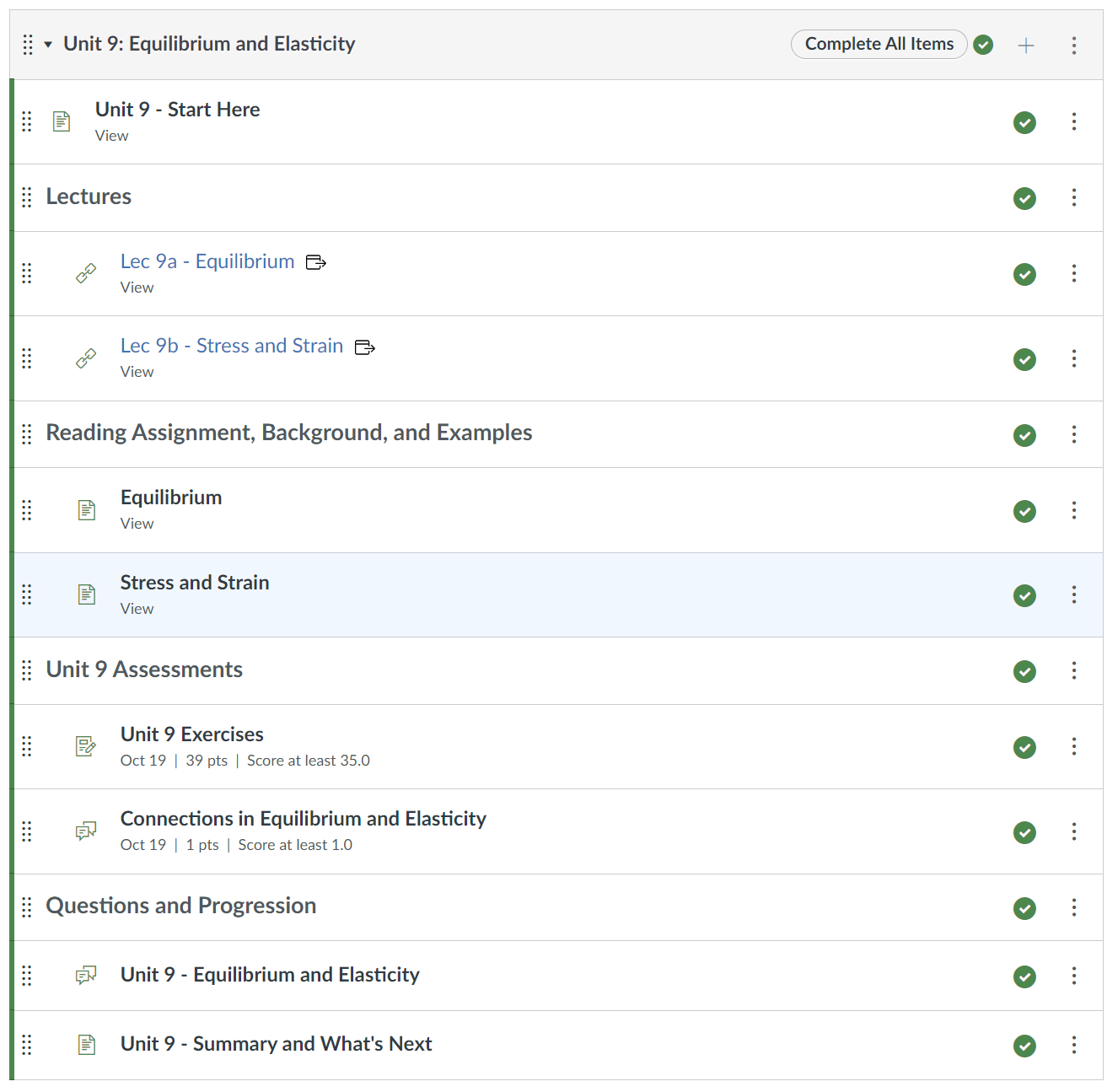 Modules
Pages
Discussions
Video
External Assignments
Text Descriptors
Organizing Canvas
Modules
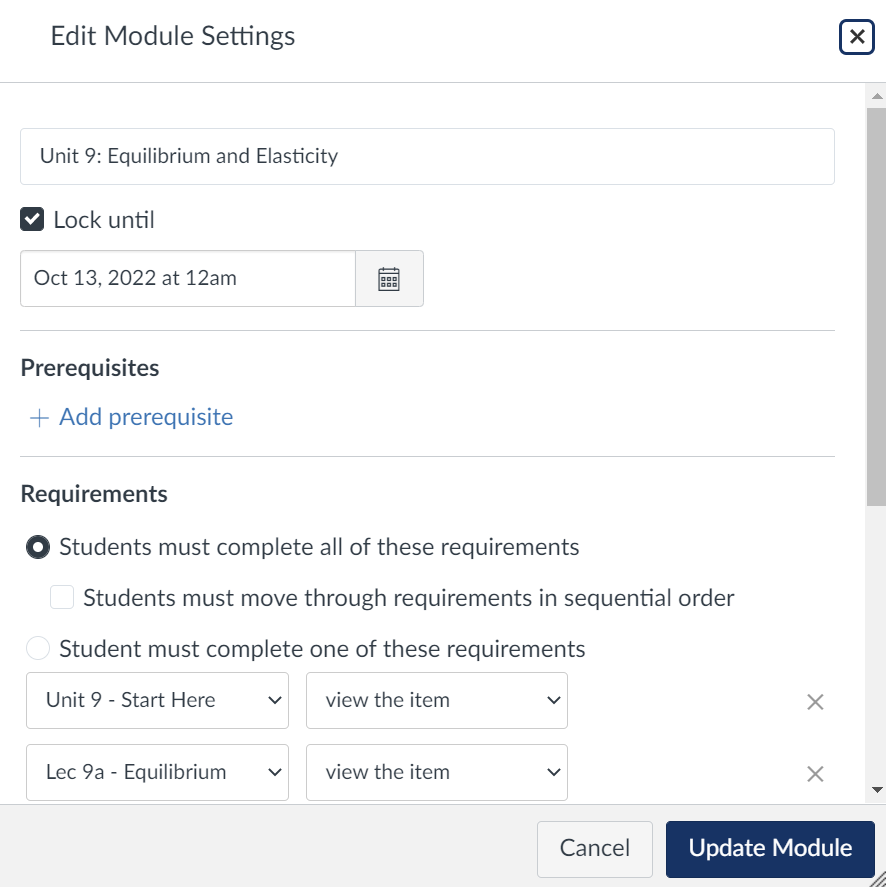 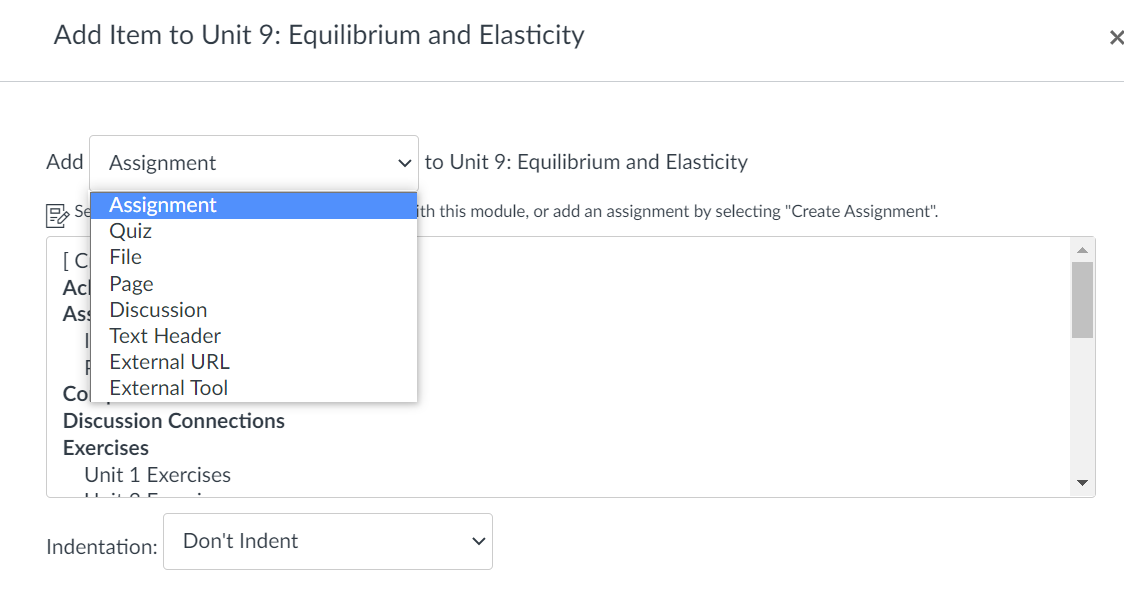 Organizing Canvas
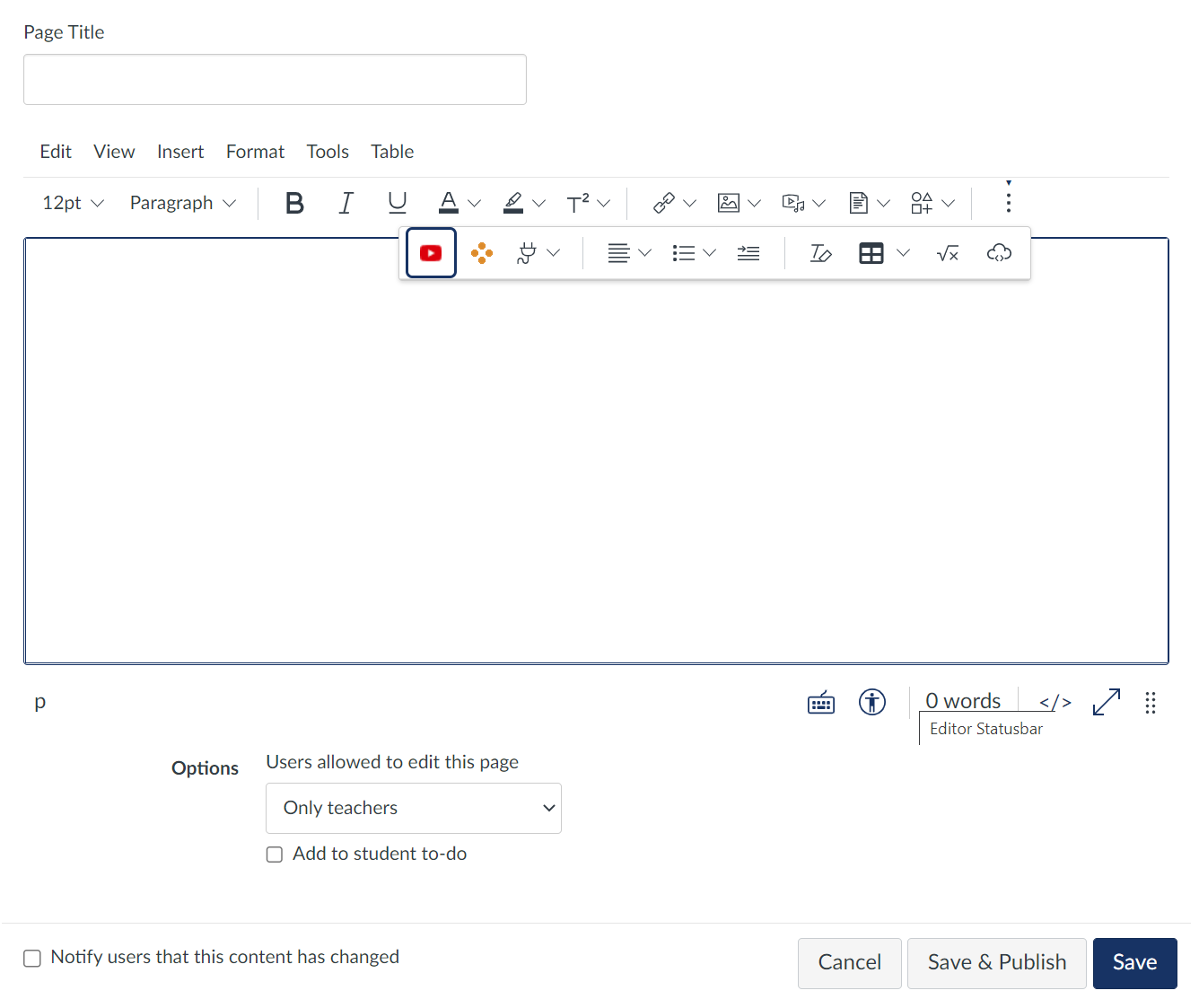 Pages
Organizing Canvas
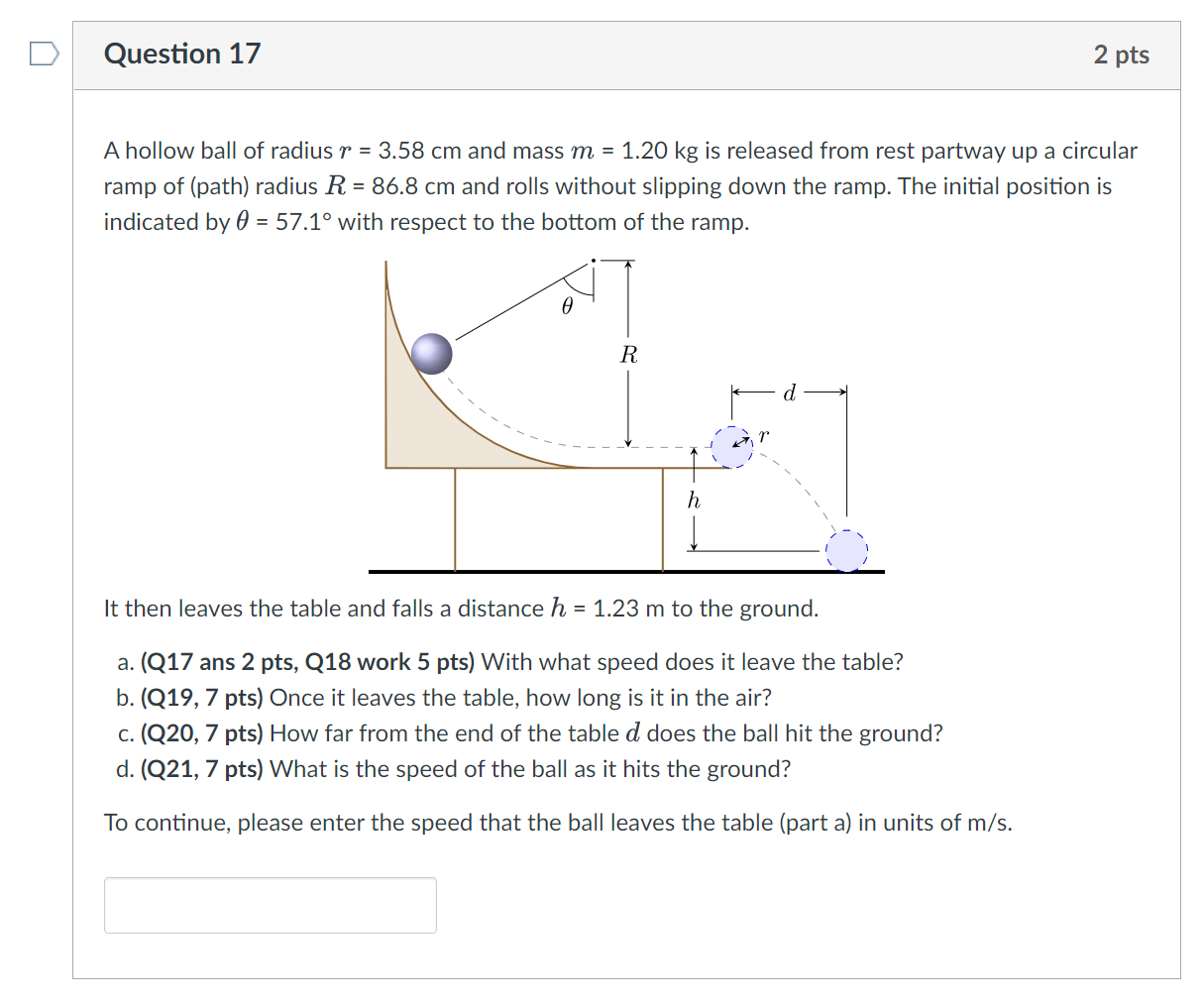 Quizzes
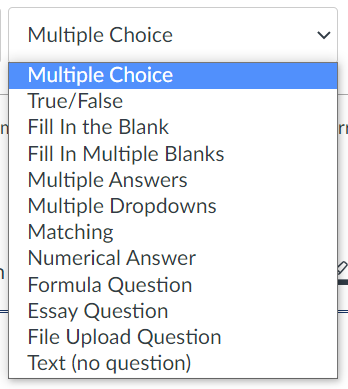 Organizing Canvas
Quizzes
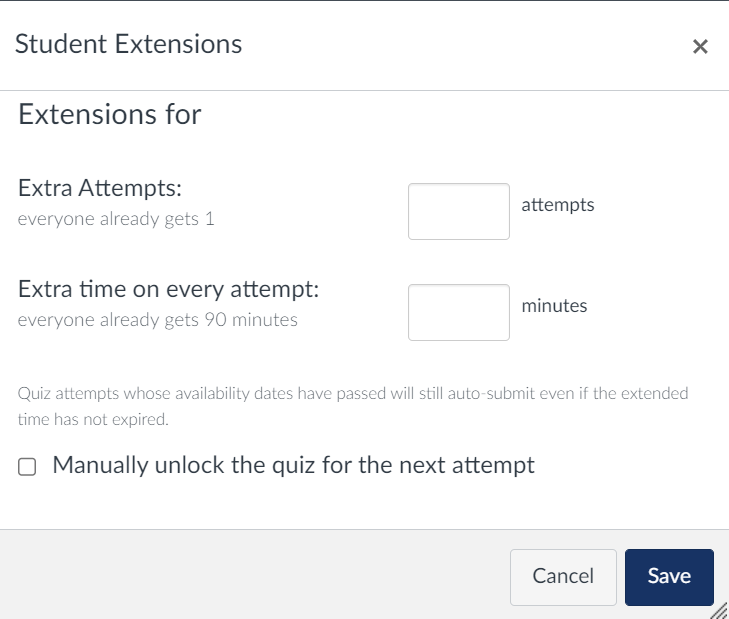 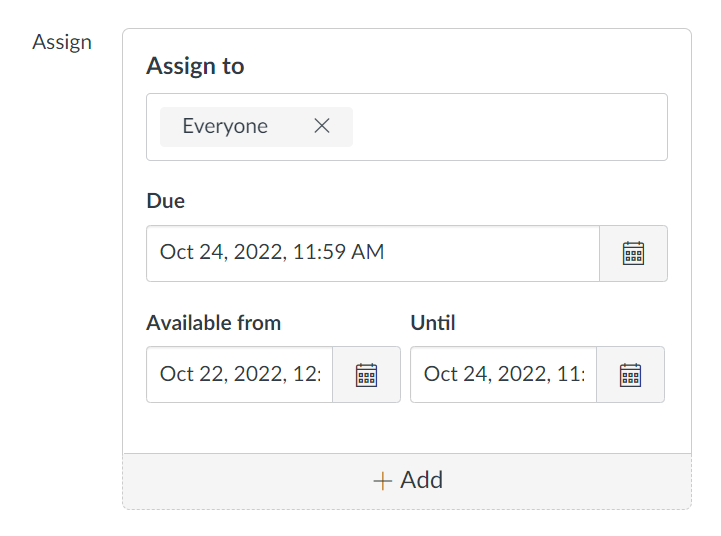 Organizing Canvas
Proctoring
LockDown Browser
Free unlimited use
Webcam and Camera only
Honorlock
A bit more complicated fee structure
Webcam and computer desktop
AI and/or a person proctoring
Organizing Canvas
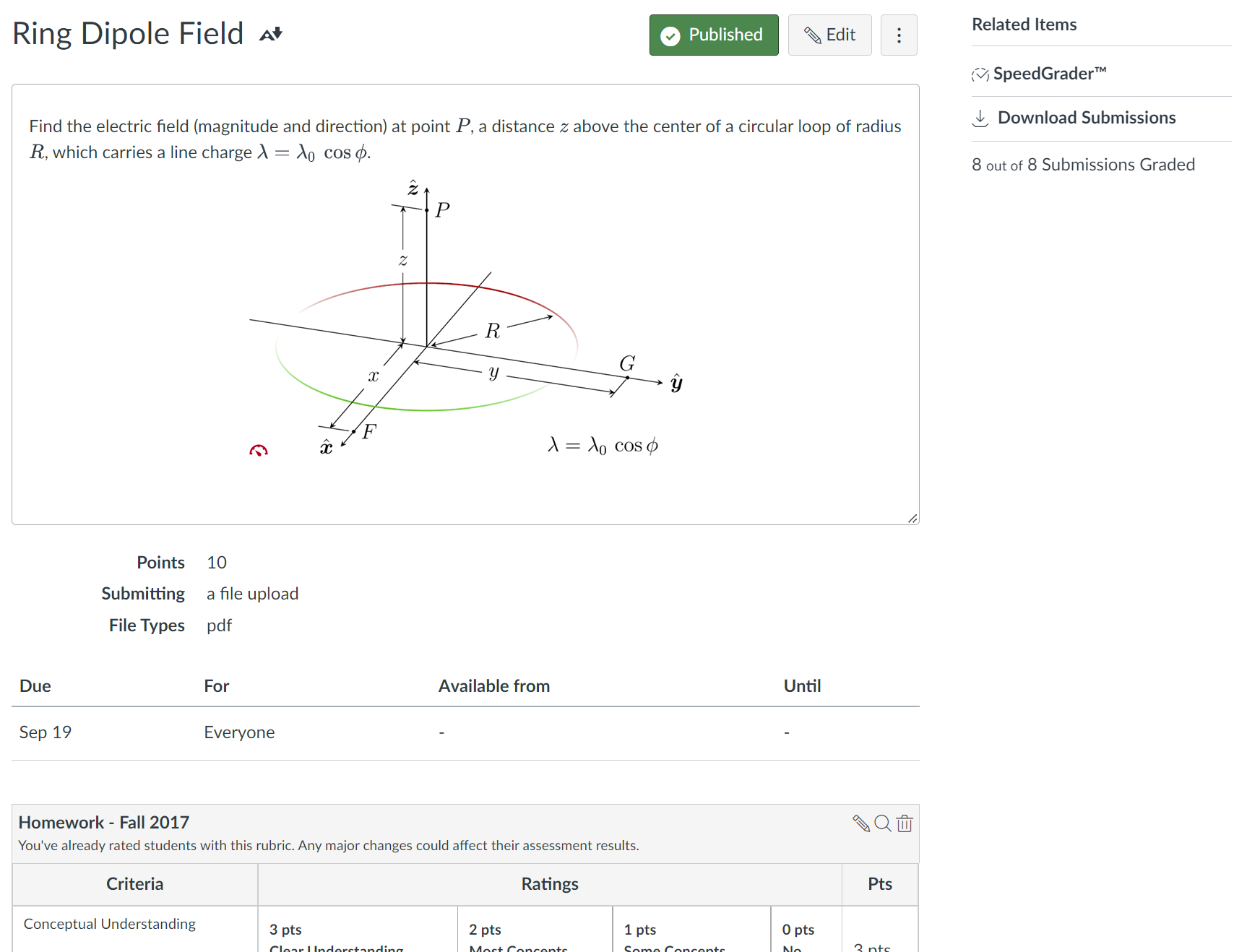 Assignments
Organizing Canvas
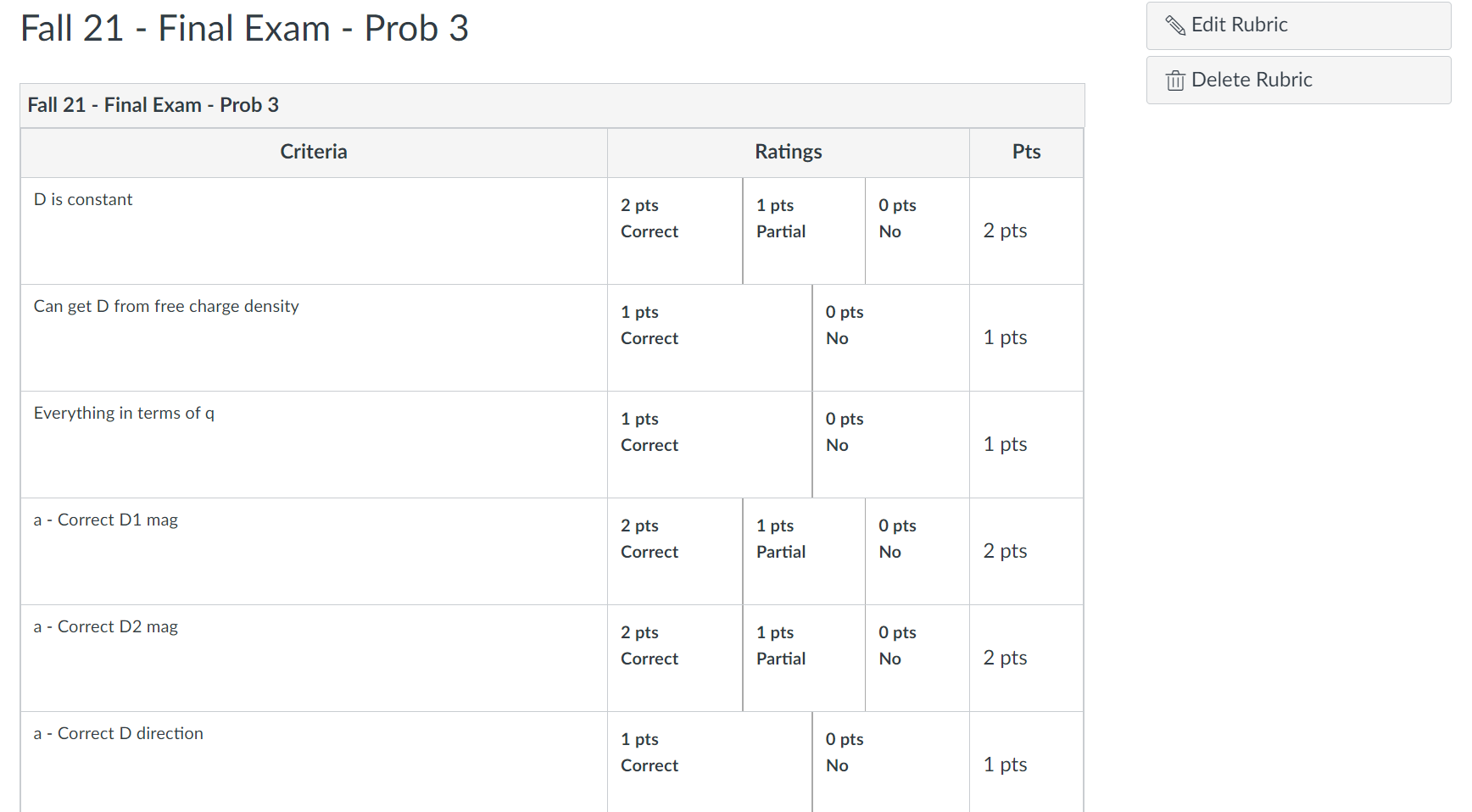 Rubrics
Organizing Canvas
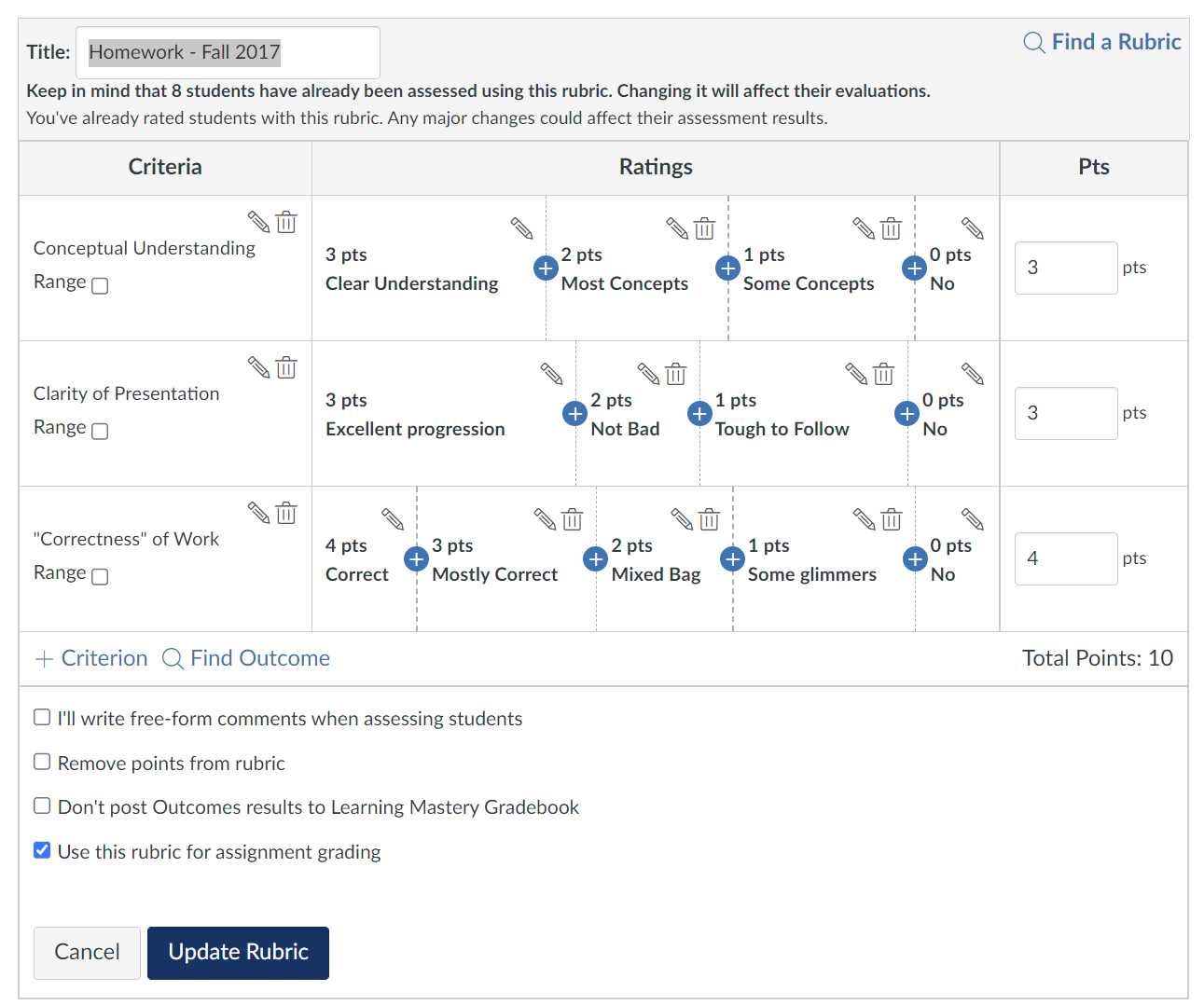 Rubrics
Organizing Canvas
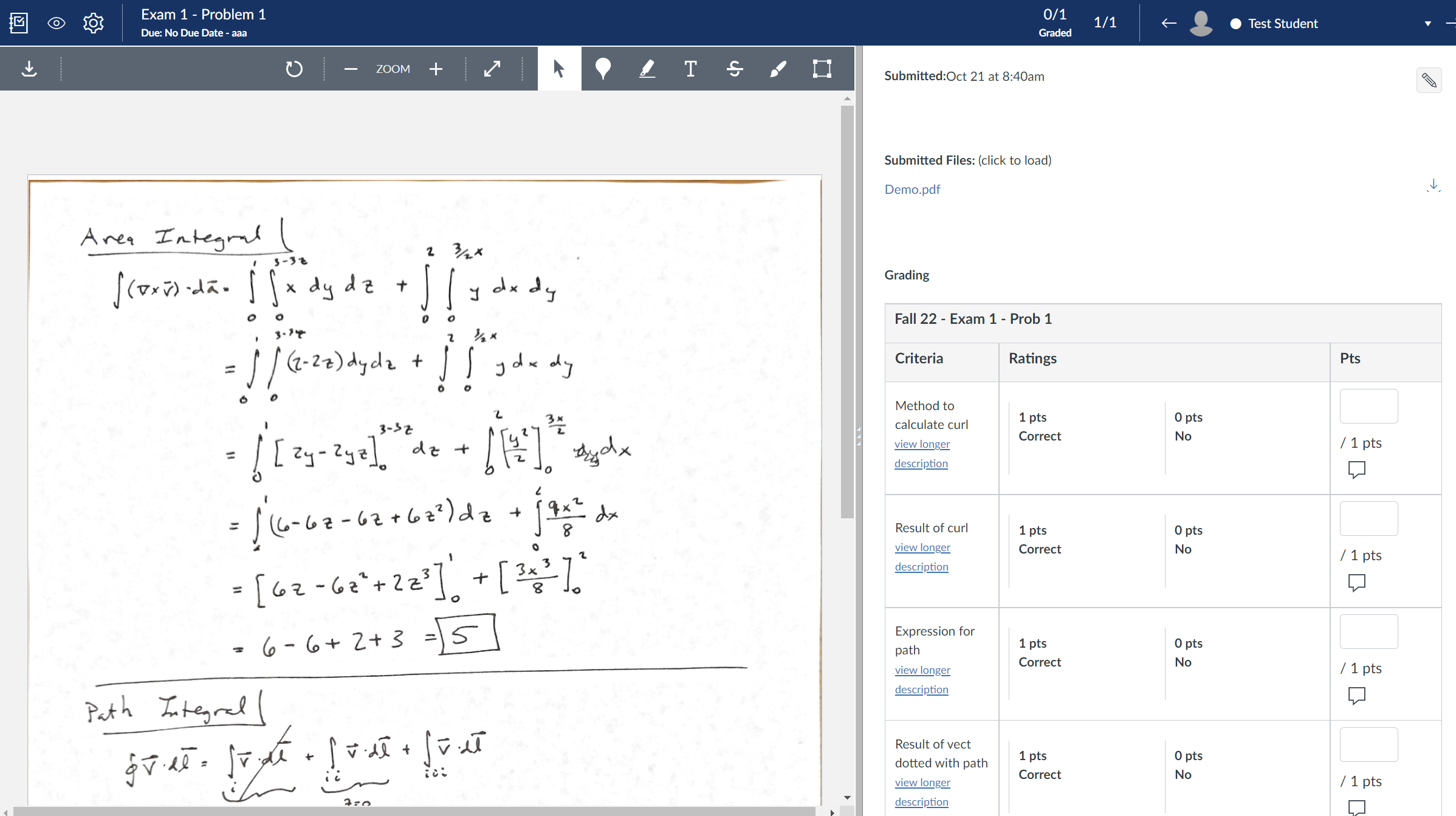 SpeedGrader
Organizing Canvas
Notes
Set “Syllabus” as a landing page
Hide “Files” and “Pages”
Don’t build quizzes or exams in the live shell
For assignments that Canvas doesn’t grade automatically, set Grade Posting Policy to “Manual.”
Summary of Teaching related resources
FAU Instructional Memoranda and Policies: https://www.fau.edu/provost/resources/policy-memoranda/
FAU Faculty Handbook: https://www.fau.edu/provost/documents/university-faculty-handbook.pdf
OIT Instructional Resources: https://www.fau.edu/oit/instructional/
Center for Teaching and Learning: https://www.fau.edu/ctl/
College of Science Advising Services: http://science.fau.edu/student_services/index.php
OIT Resources for Faculty: https://www.fau.edu/oit/resources-faculty/
OIT Resources for Students: https://www.fau.edu/oit/resources-students/
Center for Online and Continuing Education: https://www.fau.edu/elearning/
Center for Excellence in Writing: https://www.fau.edu/ccew/
Student Accessibility Services: https://www.fau.edu/sas/
Regulation 4.001:  https://www.fau.edu/regulations/documents/chapter4/reg4-001-6-7-22.pdf 
National Center for Faculty Development and Diversity: https://www.fau.edu/provost/for-faculty/professional-development/national-center-for-faculty-development-and-diversity/
Any questions or concerns please contact: Yanmei Li, yli22@fau.edu
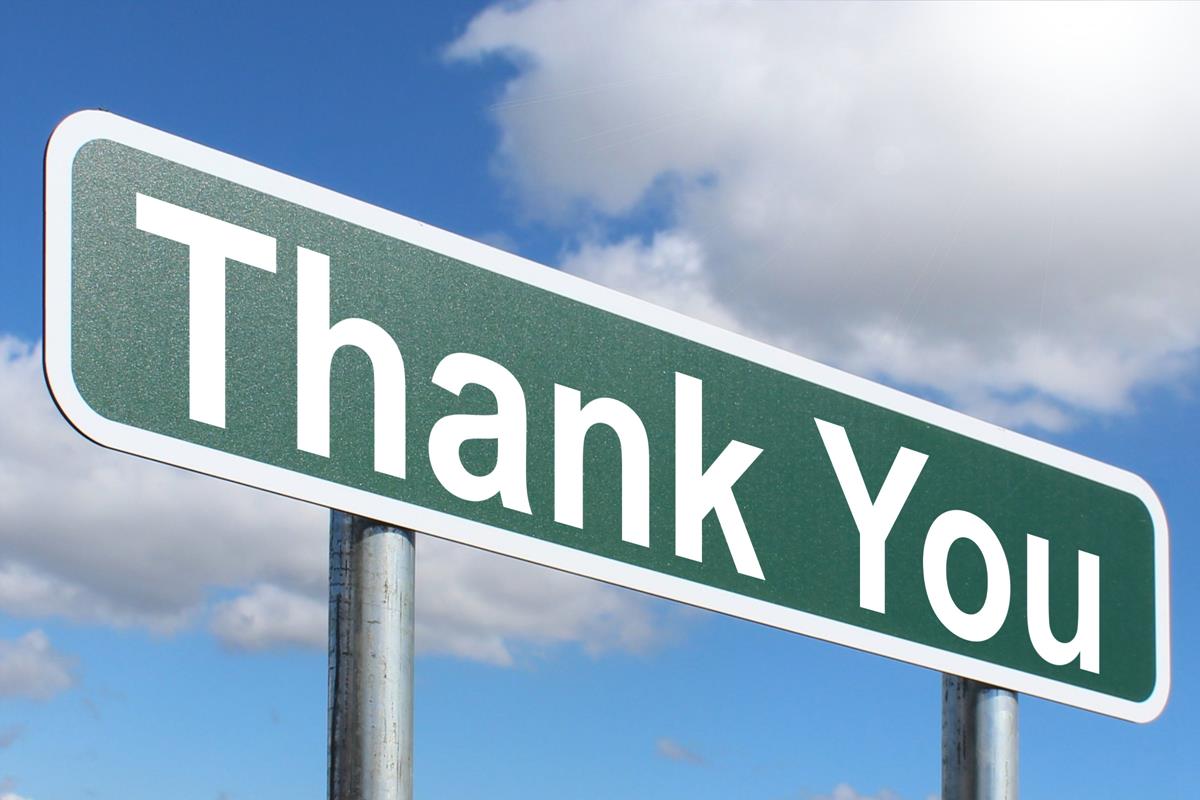 This Photo by Unknown Author is licensed under CC BY-SA